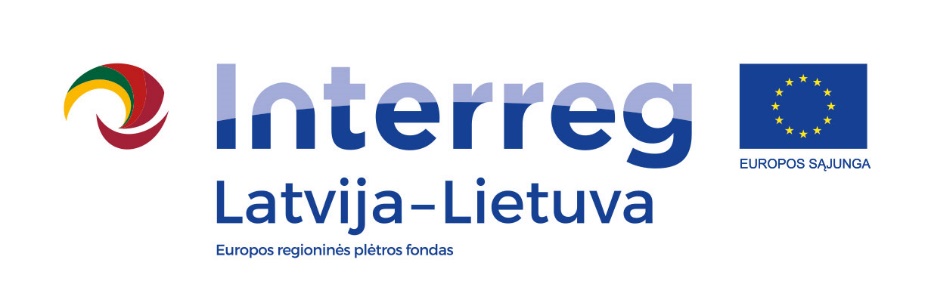 Astravo dvaro sodybos parkas, jo sutvarkymas ir pritaikymas lankymui
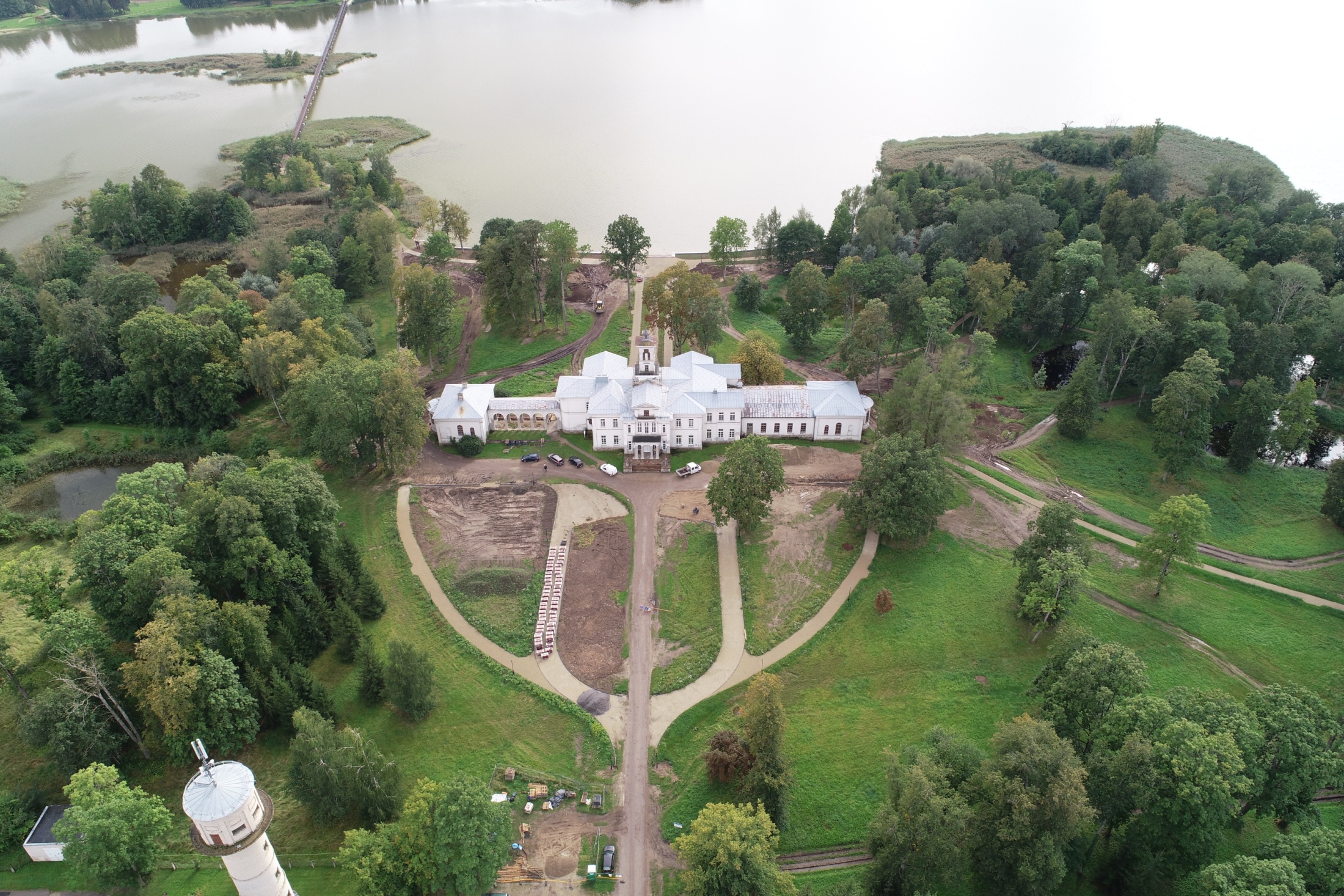 Informaciją parengė Biržų rajono savivaldybės administracijos Architektūros ir urbanistikos skyriaus vyriausioji specialistė 
Vaida Bajorūnienė
Projektas „Viešųjų teritorijų, turinčių aplinkosauginių problemų, atkūrimas, plėtra ir priežiūra“, Nr. LLI-408, akronimas – LandCLEAN.
Astravo dvaro sodybos parkas
Nacionalinio lygmens kultūros paveldo objektas (un. kodas 25946)
Biržų regioninio parko teritorija (Širvėnos kraštovaizdžio draustinis)
Astravo dvaro sodybą (un. kodas 854) formuojantis, sodybos struktūrą sudarantis elementas.
Mišraus plano peizažinis parkas, įkurtas 1851-1861 m. (arch. Tomas Tišeckis);
1851 m. rudenį atgabenta vietinės kilmės medžių sodinukų: šermukšniai, uosiai, klevai, liepos, ąžuolai, putinai, sausmedžiai, ievos, guobos, beržai; 180 vazonų gėlių.
įrengta tvenkinių sistema (iškasti 8 aptakių netaisyklingų formų tvenkiniai), užveista gulbių;
centrinis apvažiuojamasis parteris rūmų šiaurinėje dalyje;
nuo rūmų link ežero platus, dekoruotas gėlių prisodintomis ampyro stiliaus vazomis, takas;
krantinė su laiptais ir šviestuvais;
neogotikinio stiliaus bokšteliai;
prieplauka garlaiviams, valtims.
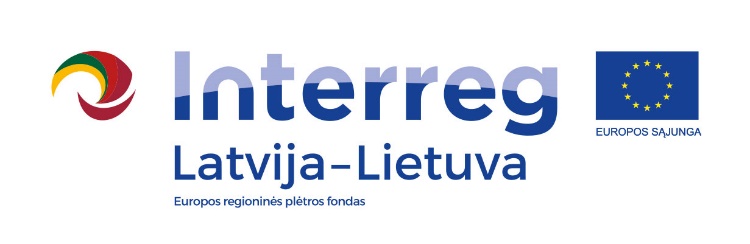 Mišraus plano peizažinis parkas
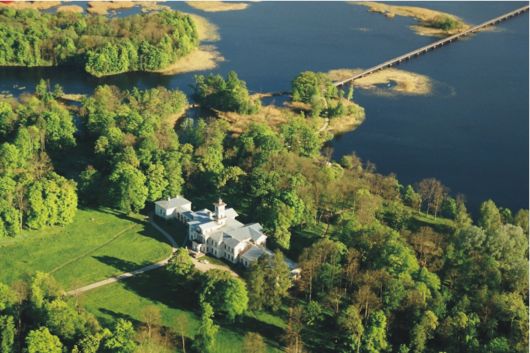 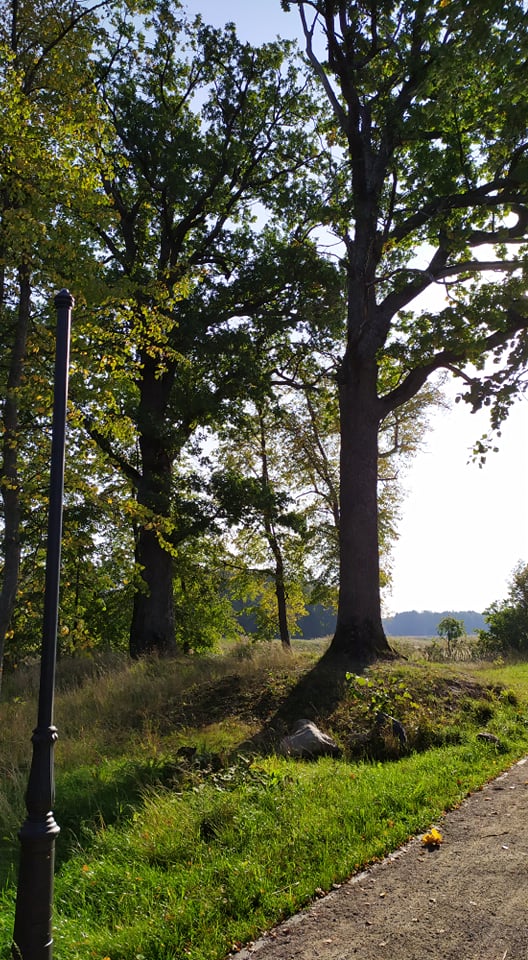 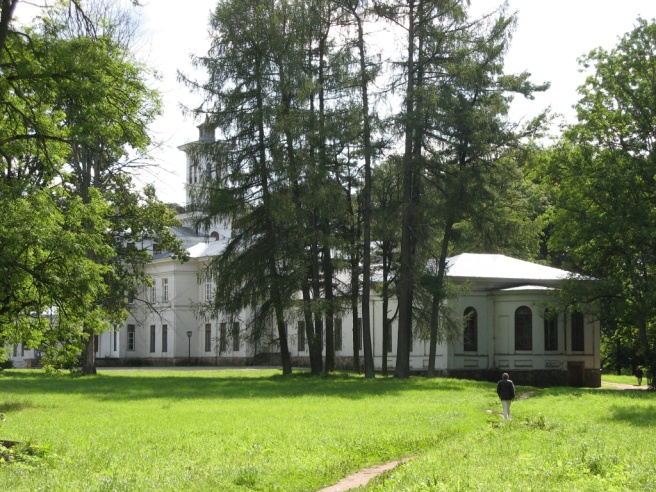 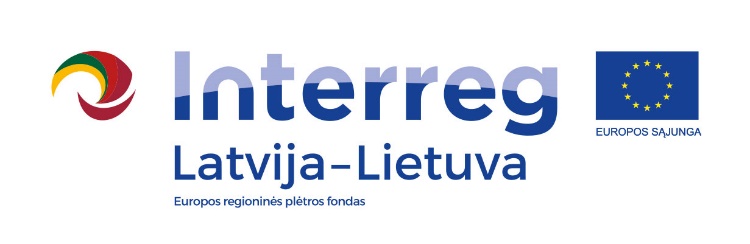 Nuotr. KPD, V. Bajorūnienė
Šiaurės – pietų kompozicinė ašis
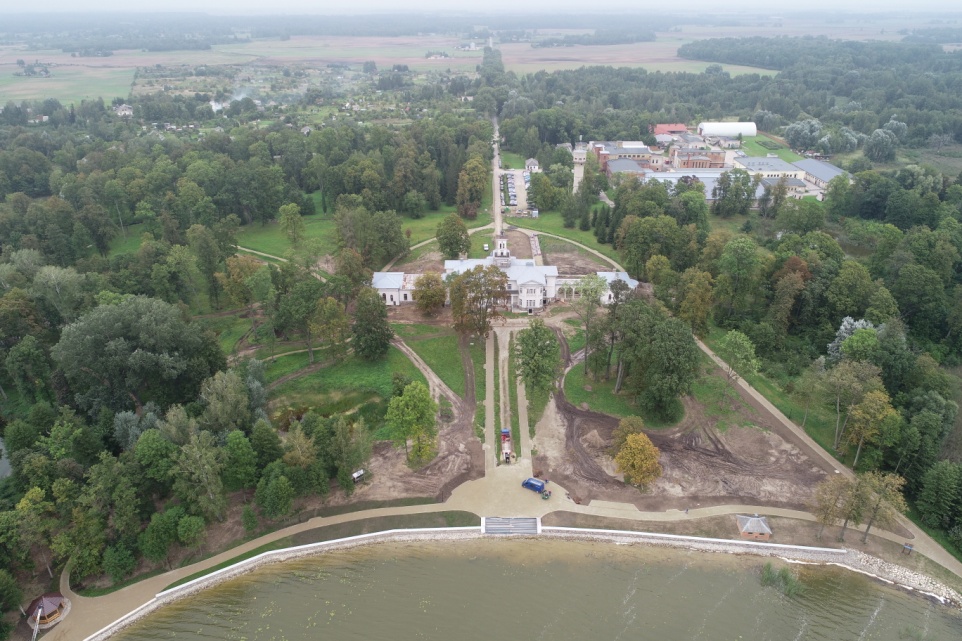 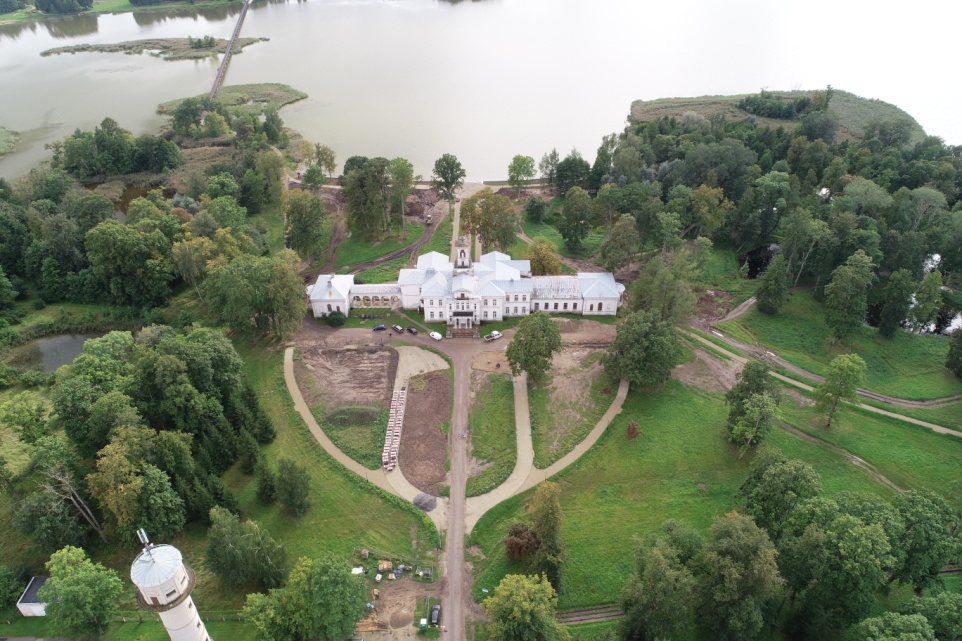 Nuotr. T. Bekeris
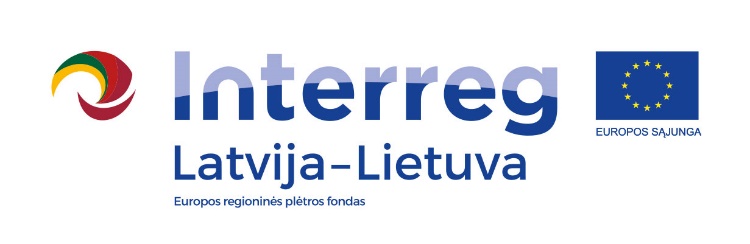 Parko akcentai:
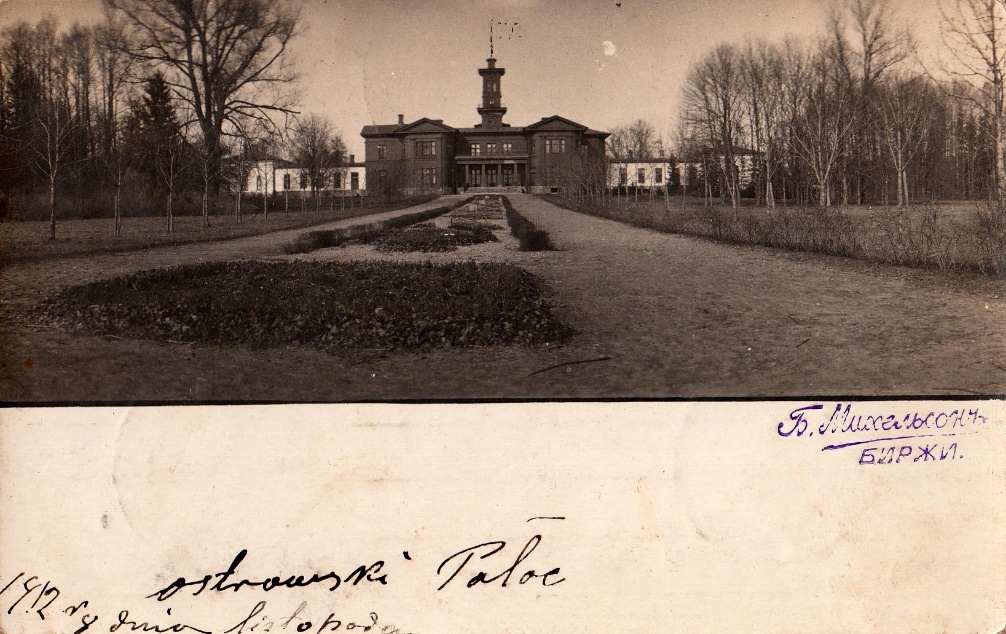 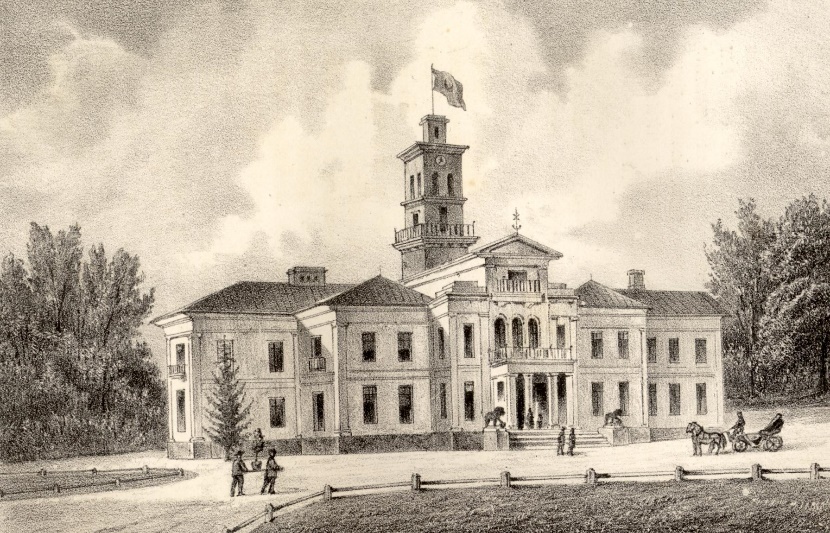 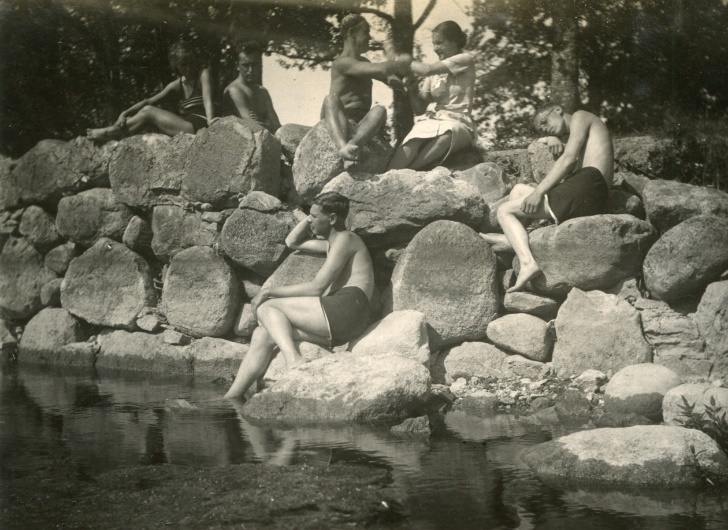 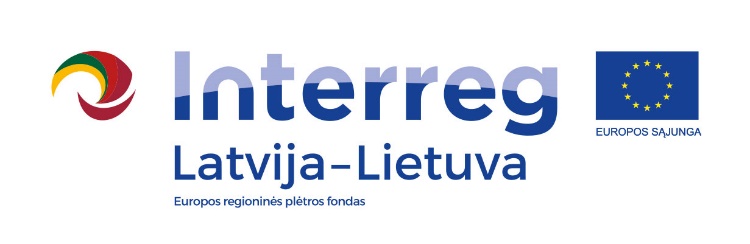 Nuotr. Biržų krašto muziejaus „Sėla“ arch.
Nukentėjęs ir neprižiūrimas parkas
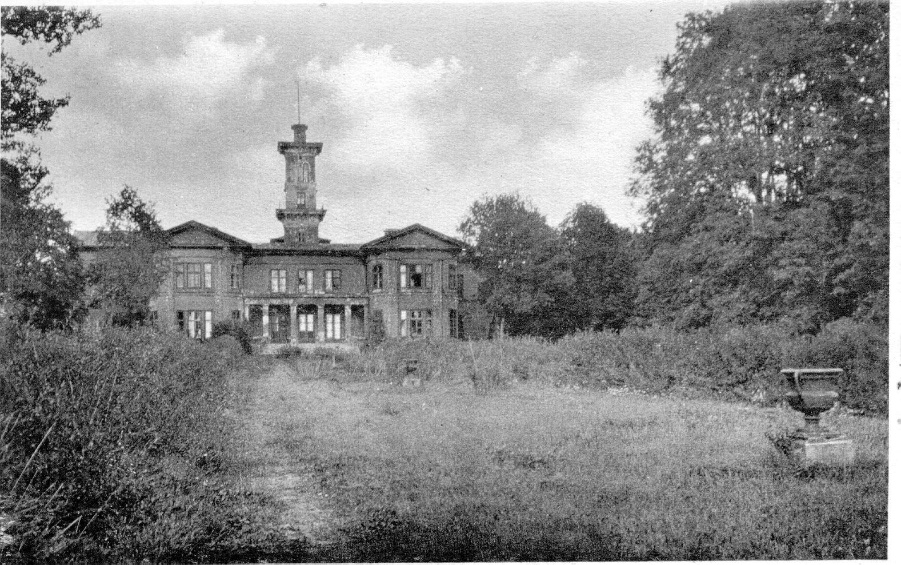 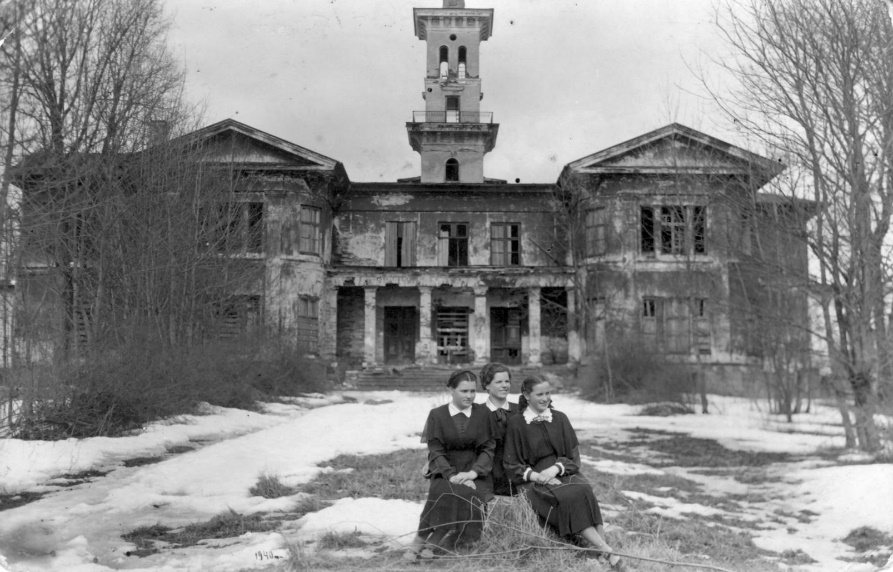 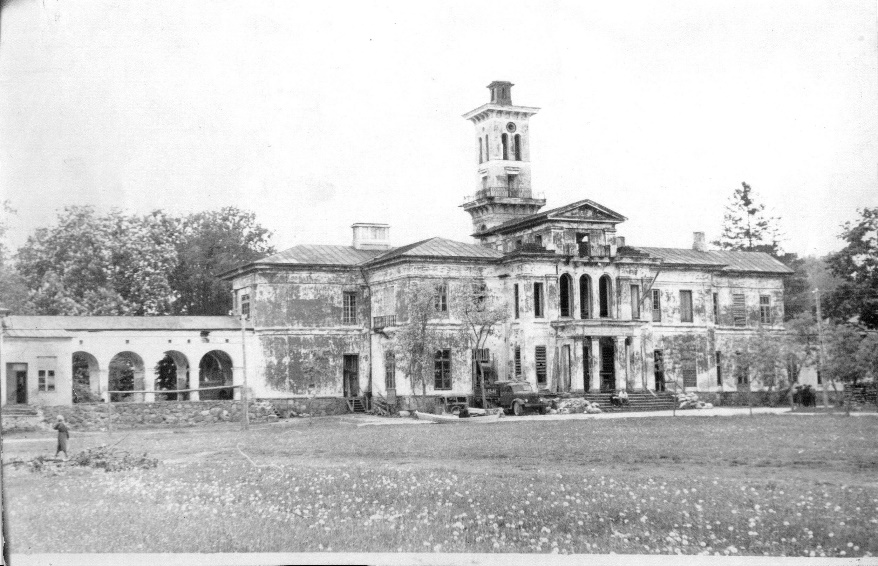 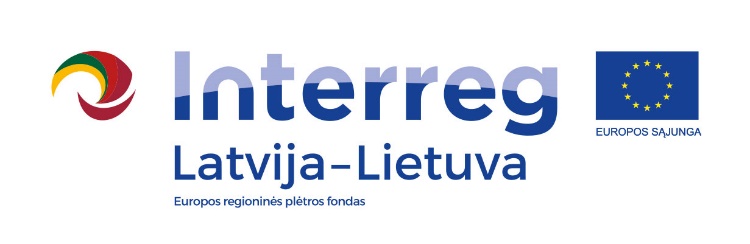 Nuotr. Biržų krašto muziejaus „Sėla“ arch.
1984 m. parengtas parko sutvarkymo projektas (archit. R. Kazlauskas)
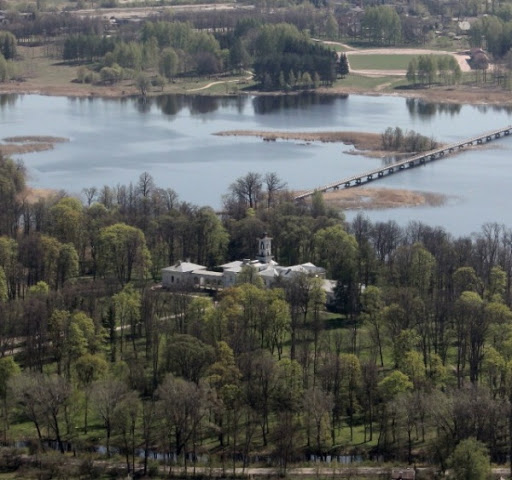 Nuotr. KPD
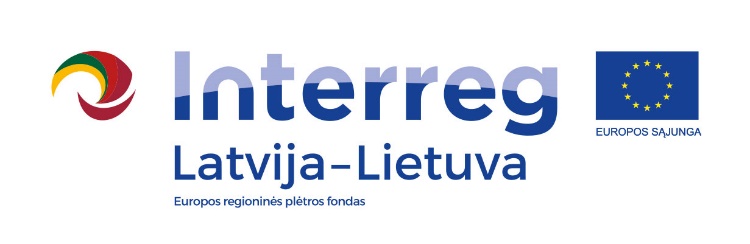 Astravo dvaro sodybos parkas
Nacionalinio lygmens kultūros paveldo objektas (un. kodas 25946)
Biržų regioninio parko teritorija (Širvėnos kraštovaizdžio draustinis)
Astravo dvaro sodybą (un. kodas 854) formuojantis, sodybos struktūrą sudarantis elementas.
Mišraus plano peizažinis parkas, įkurtas 1851-1861 m. (arch. Tomas Tišeckis);
1851 m. rudenį atgabenta vietinės kilmės medžių sodinukų: šermukšniai, uosiai, klevai, liepos, ąžuolai, putinai, sausmedžiai, ievos, guobos, beržai; 180 vazonų gėlių.
įrengta tvenkinių sistema (iškasti 8 aptakių netaisyklingų formų tvenkiniai), užveista gulbių;
centrinis apvažiuojamasis parteris rūmų šiaurinėje dalyje;
nuo rūmų link ežero platus, dekoruotas gėlių prisodintomis ampyro stiliaus vazomis, takas;
krantinė su laiptais ir šviestuvais;
neogotikinio stiliaus bokšteliai;
prieplauka garlaiviams, valtims.
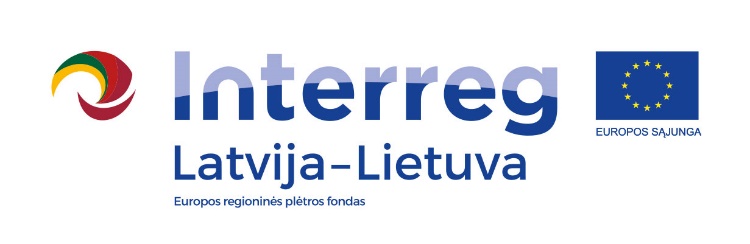 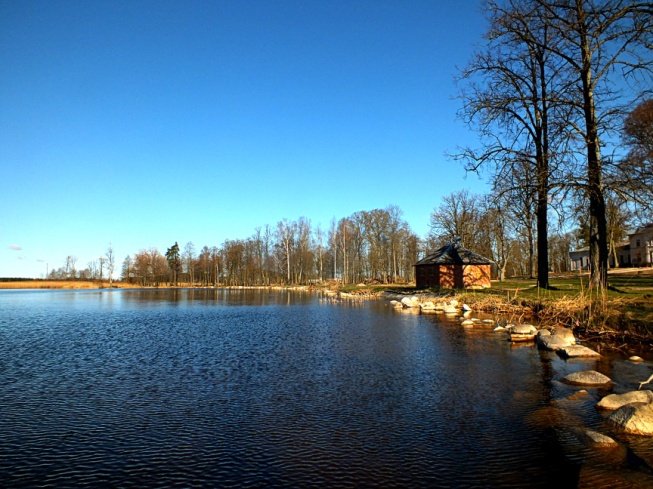 Parkas prieš pradedant jo sutvarkymo darbus
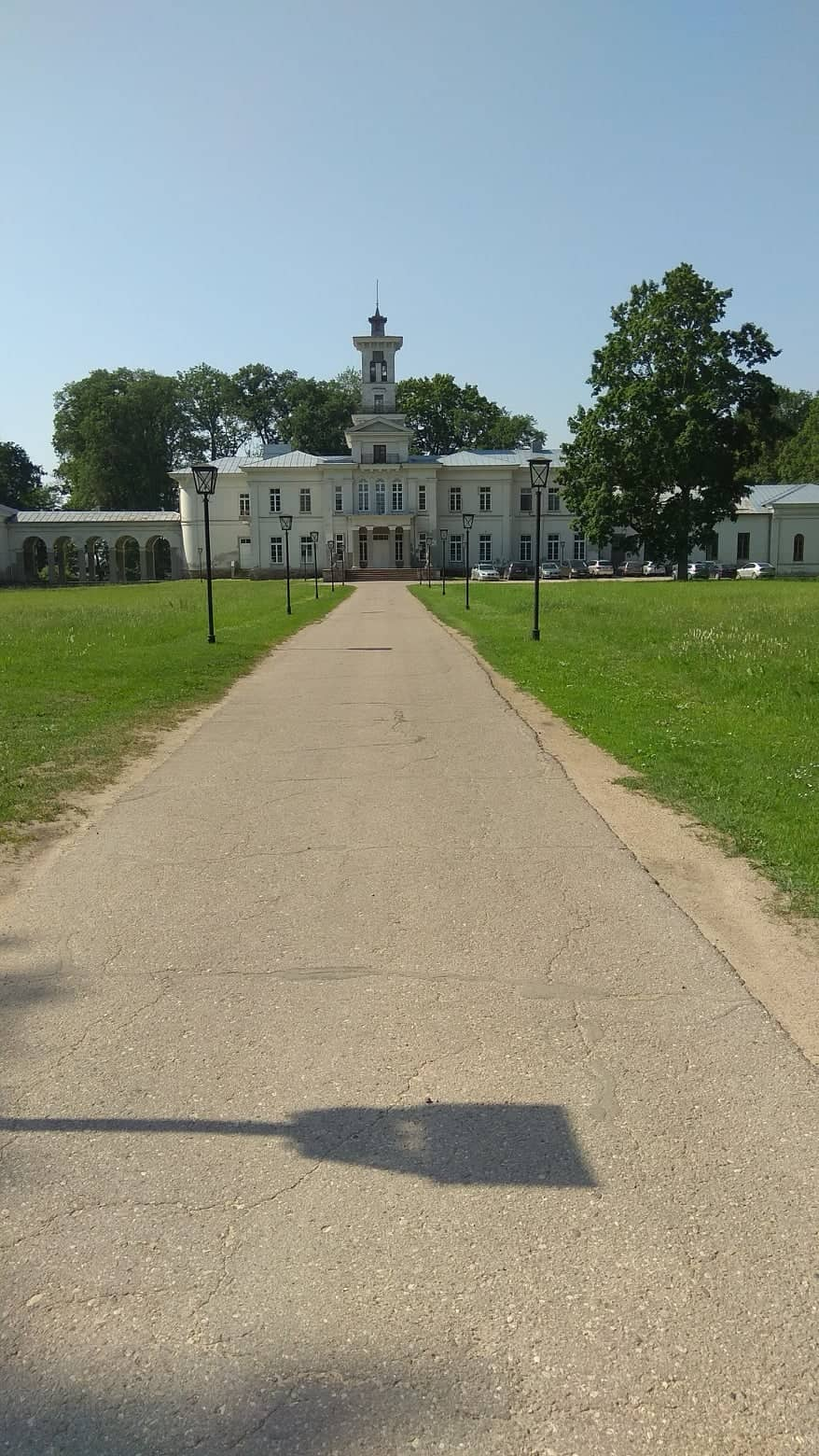 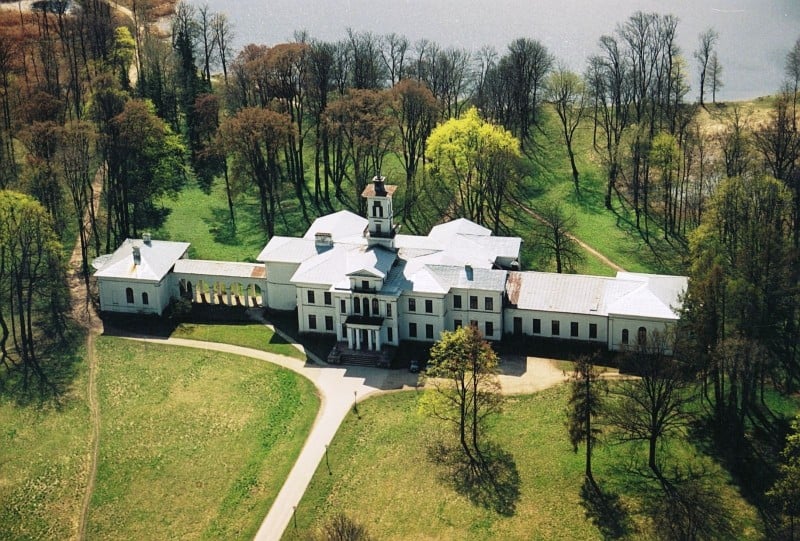 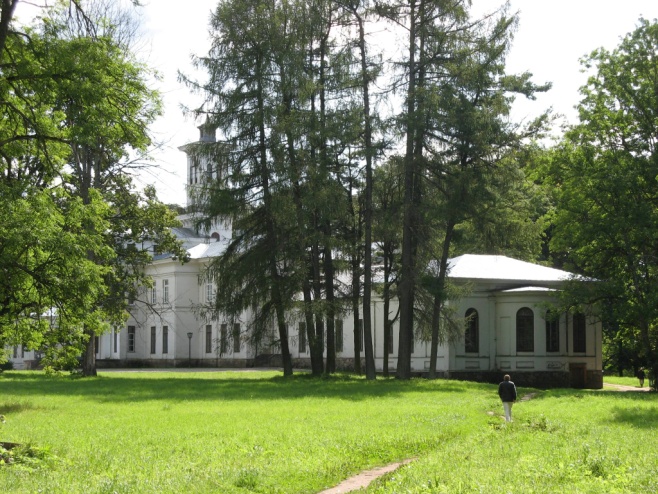 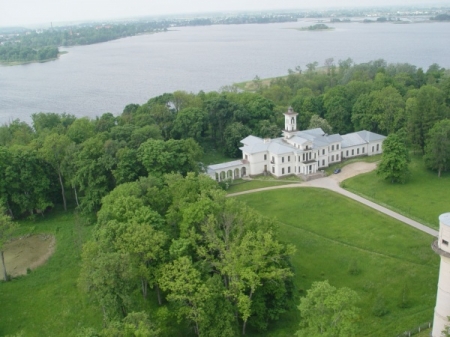 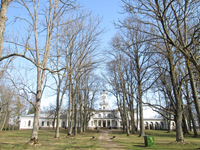 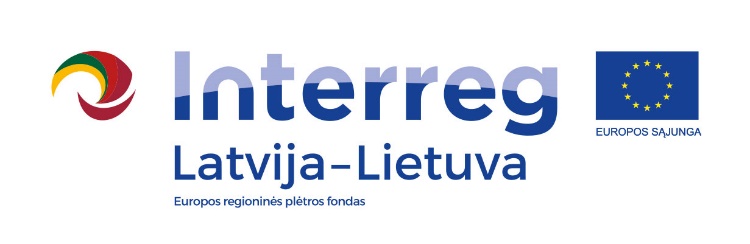 Nuotr. KPD
Parkas prieš pradedant jo sutvarkymo darbus
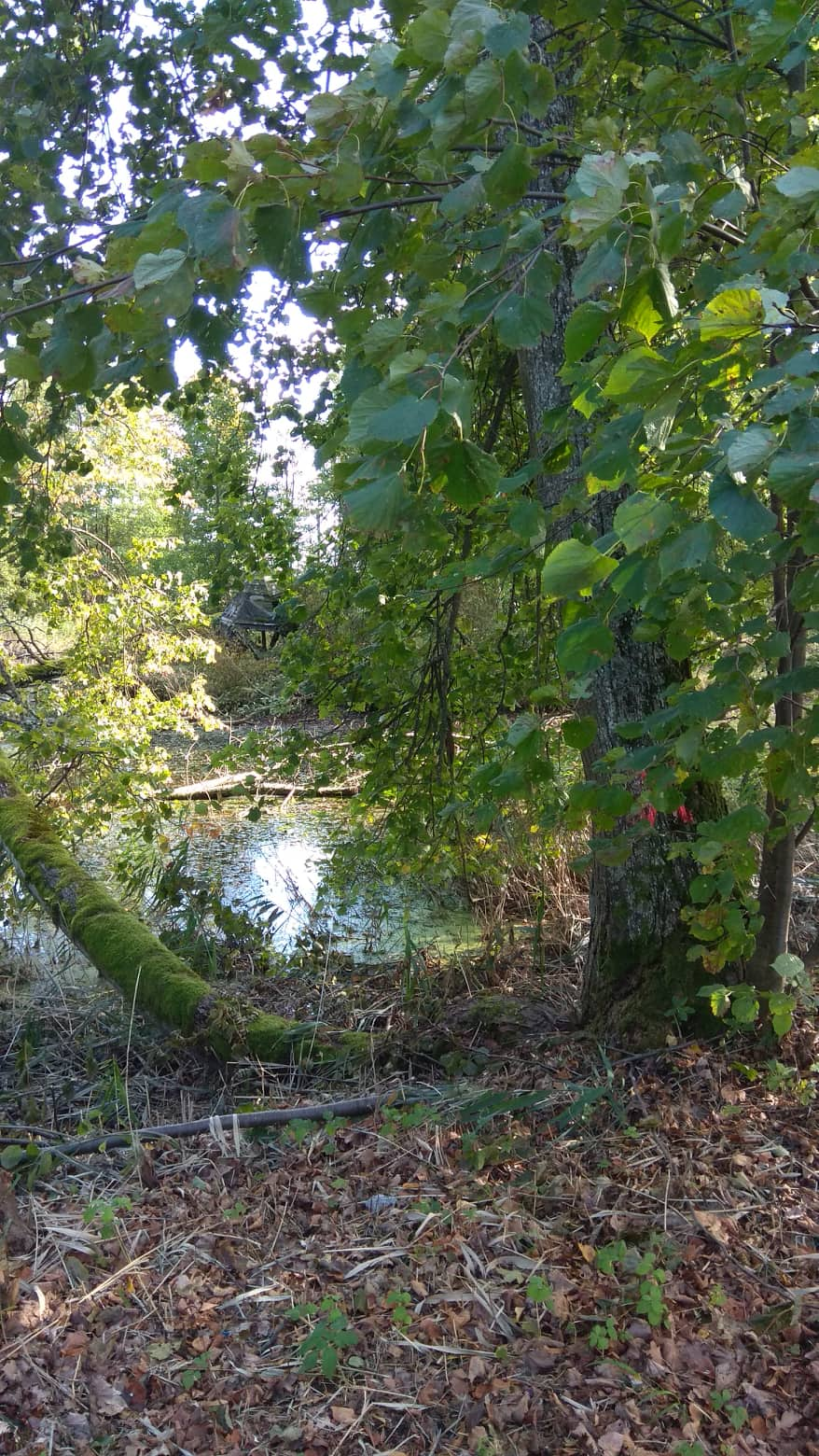 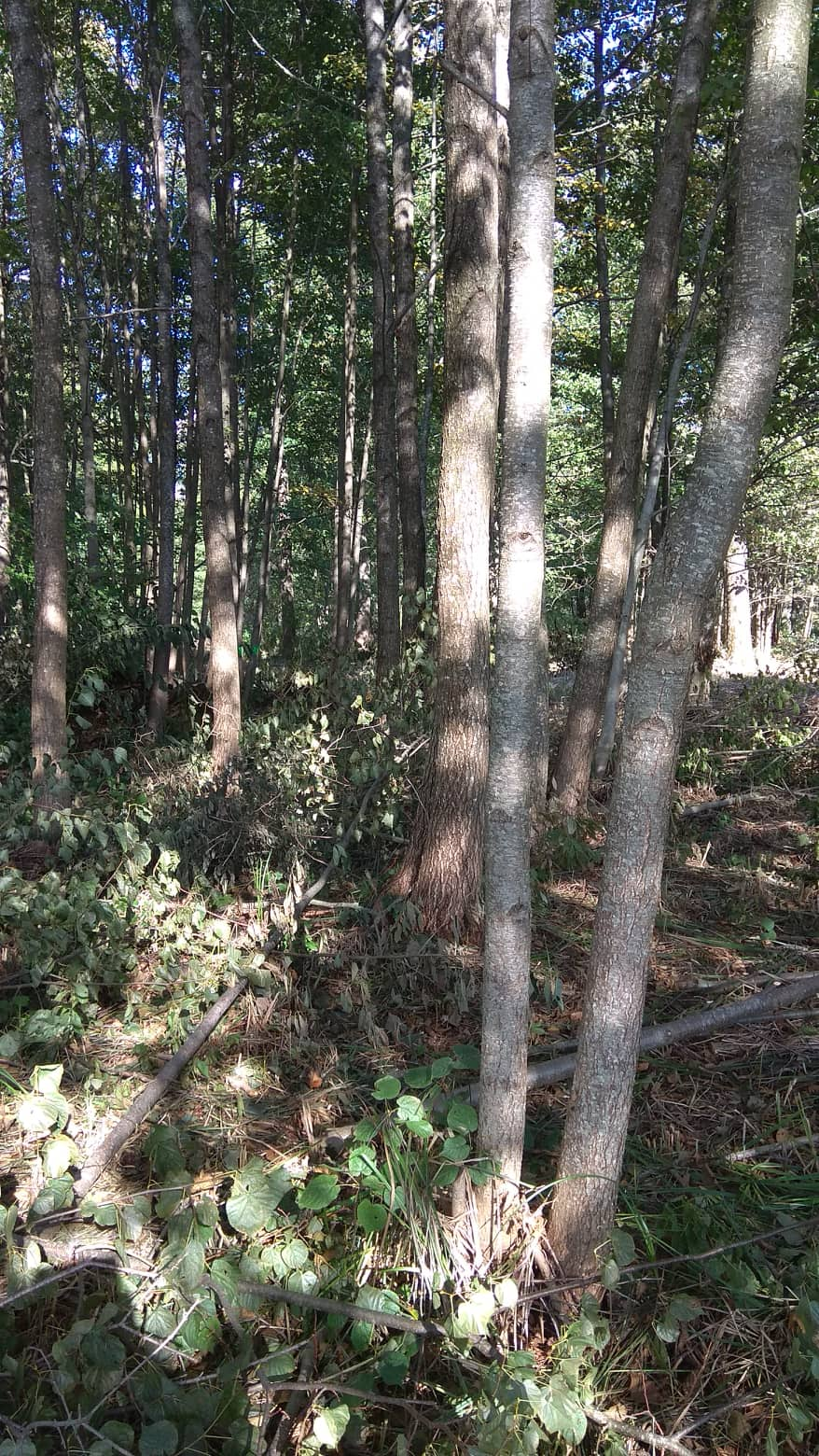 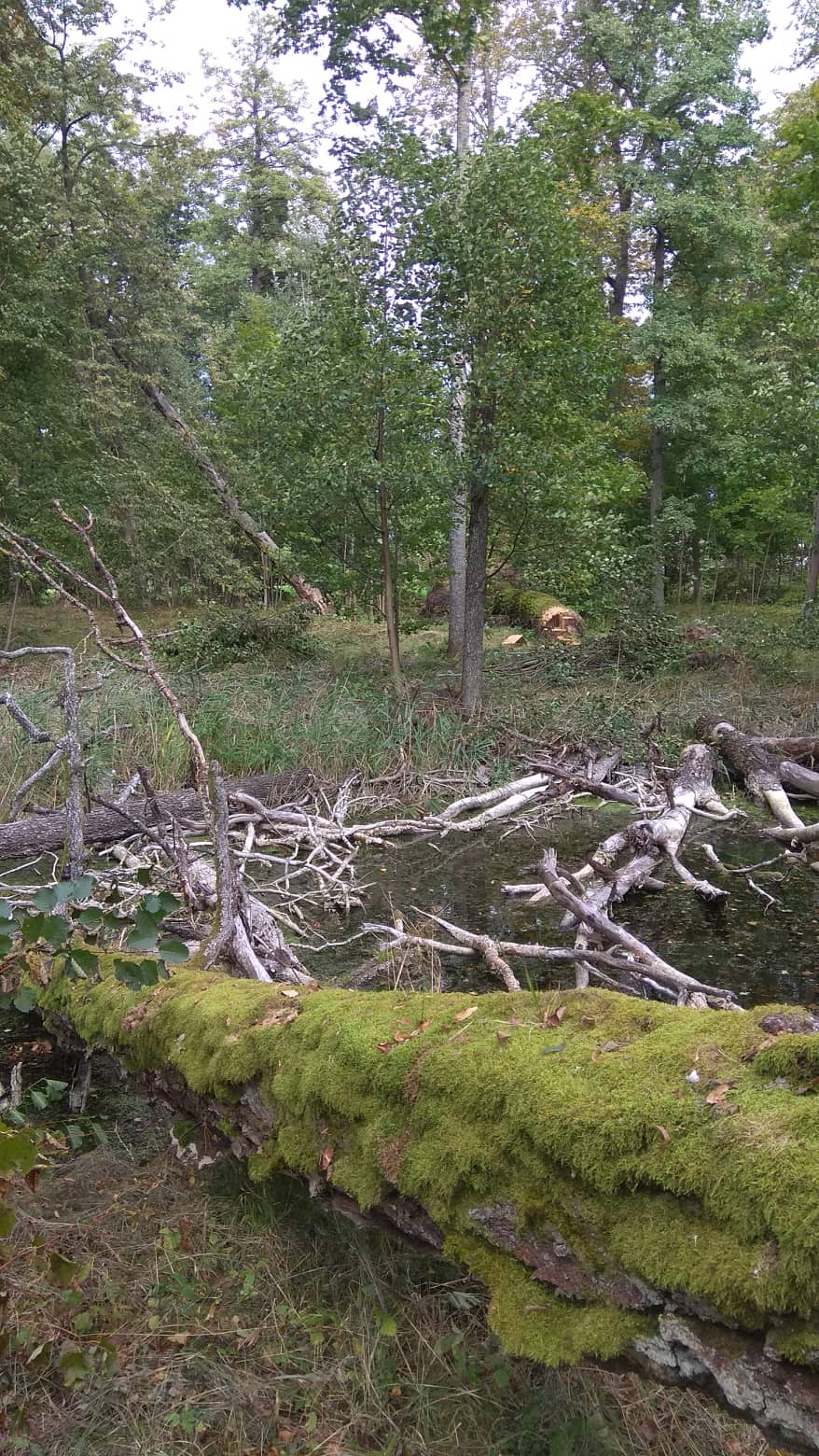 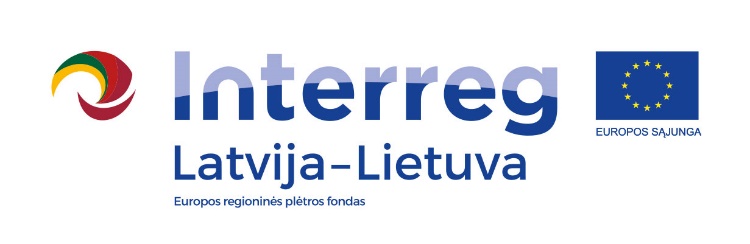 Nuotr. V. Bajorūnienė
Parkas prieš pradedant jo sutvarkymo darbus
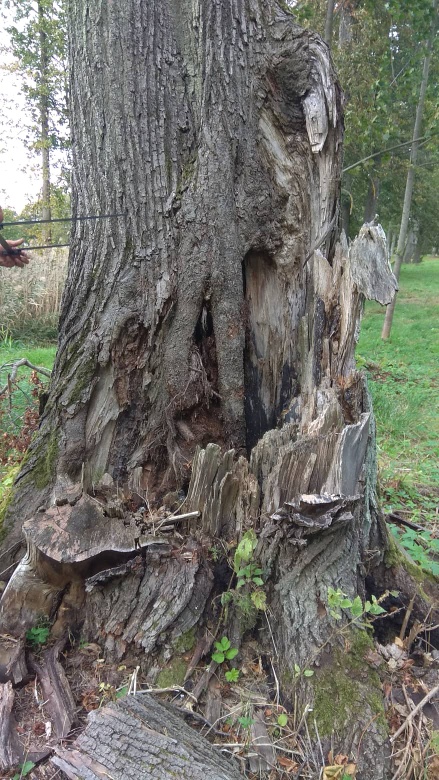 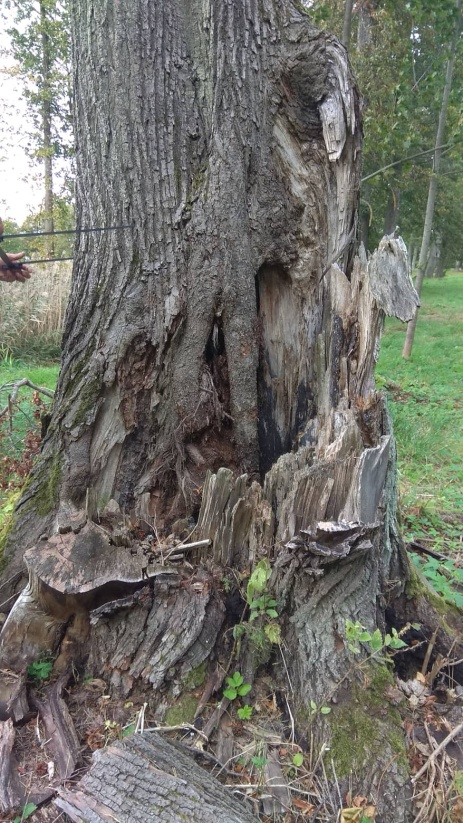 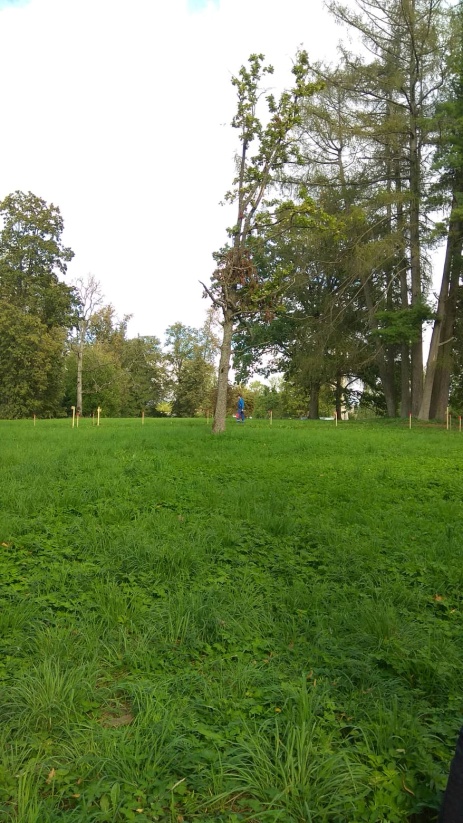 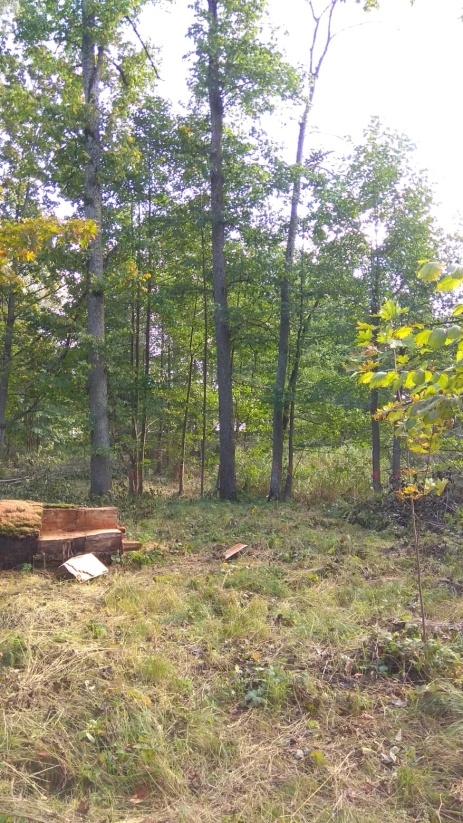 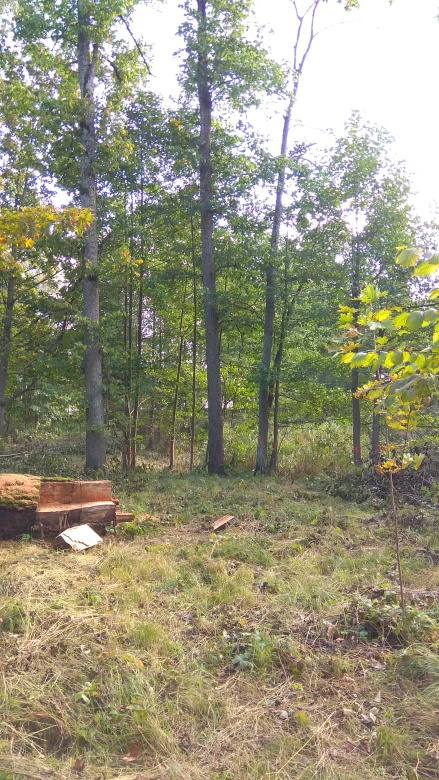 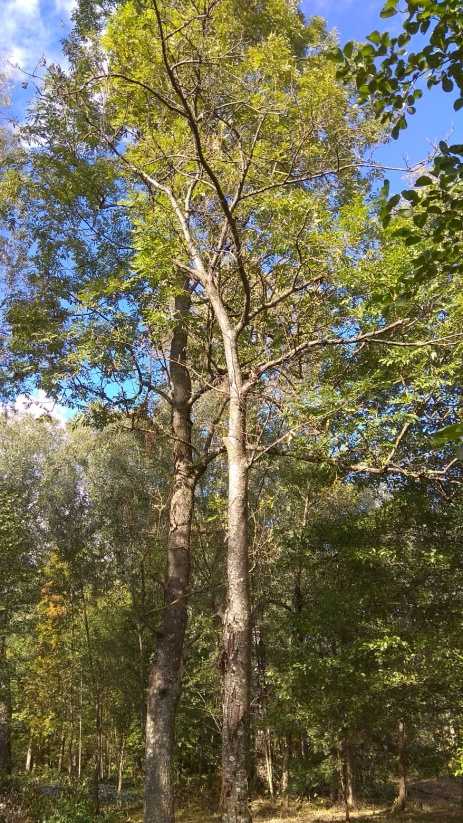 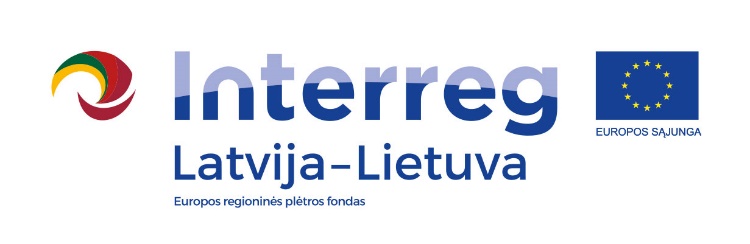 Nuotr. V. Bajorūnienė
2018 m. parengtas Astravo dvaro sodybos parko sutvarkymo projektas (UAB „Projektavimo ir restauravimo institutas“)
Projekto tikslai:

Atstatyti išlikusius ir prarastus parko kompozicijos ašies vertingus elementus (šiaurinį ir pietinį parterus);

Atstatyti krantinę su laiptais;

Dalinai atstatyti pėsčiųjų takus;

Pertvarkyti želdinius (atsodinant istorinėse vietose bei formuojant buvusias erdves);

Atstatyti vandens telkinių sistemą;

Išplėsti parko rekreacines ir kultūrines funkcijas ir pritaikyti parką lankymui.
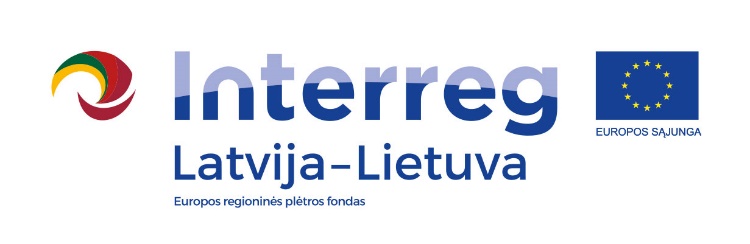 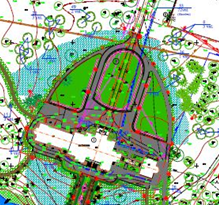 Centrinio parterio (į šiaurę nuo rūmų) atstatymo darbai
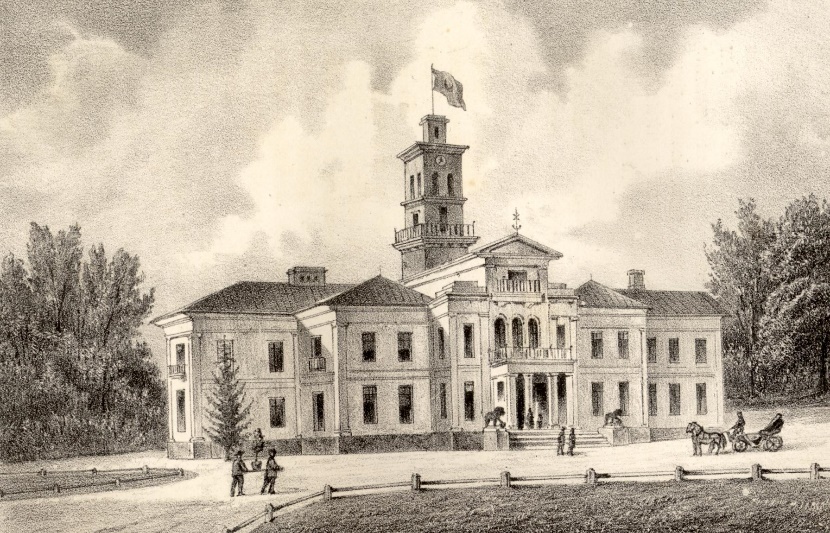 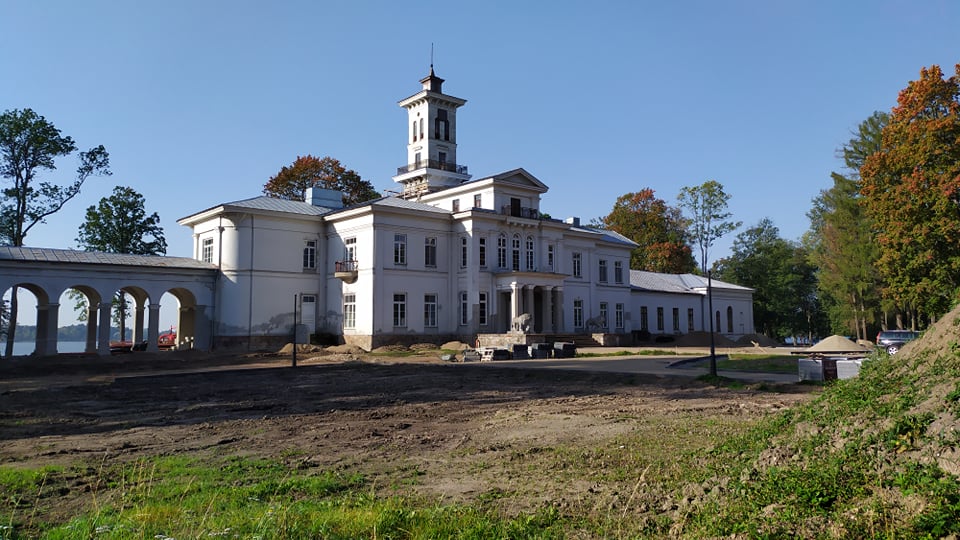 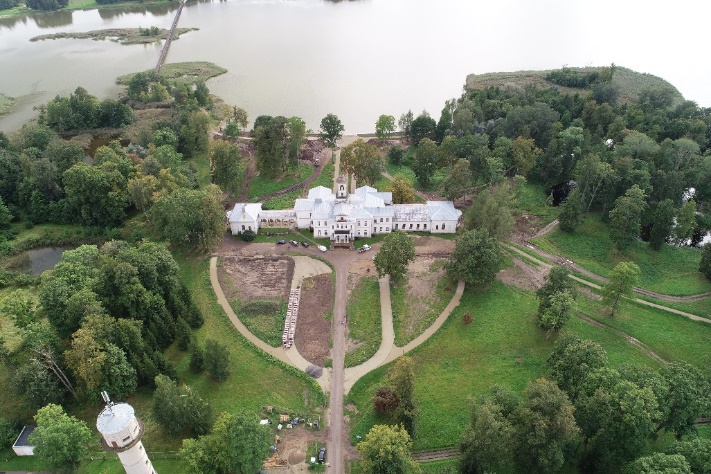 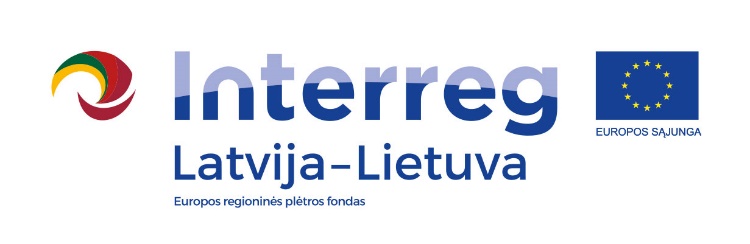 Nuotr. Fajanso lit., V. Bajorūnienė, KPD, T. Bekeris
Pietinio parterio (į pietus nuo rūmų) atstatymo darbai
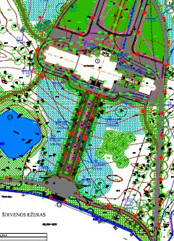 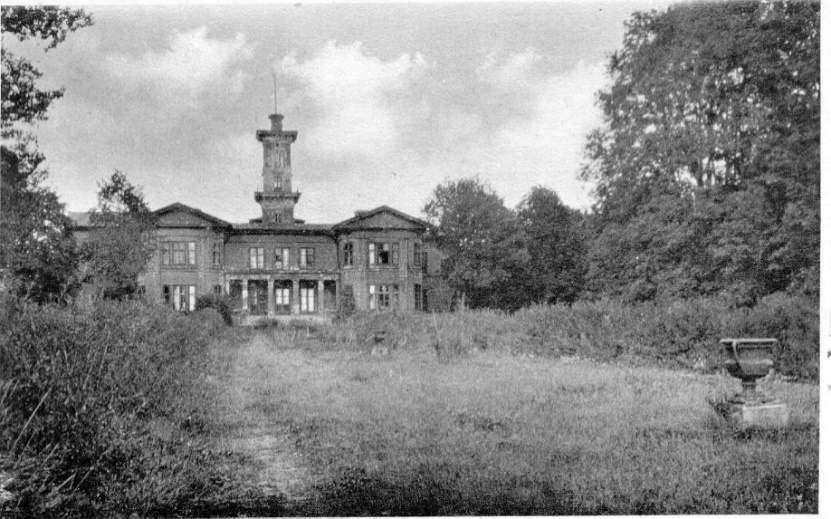 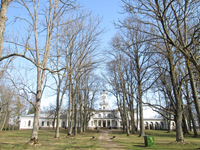 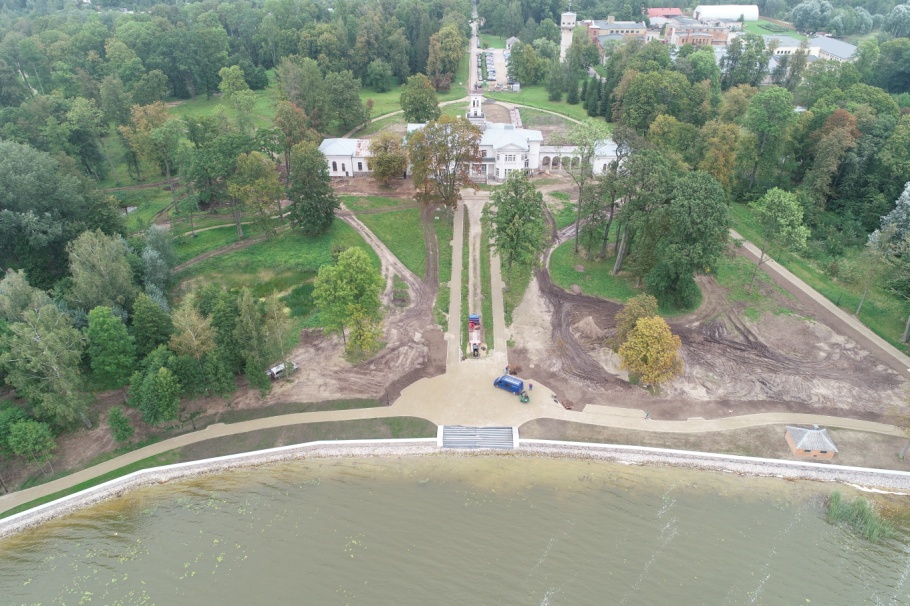 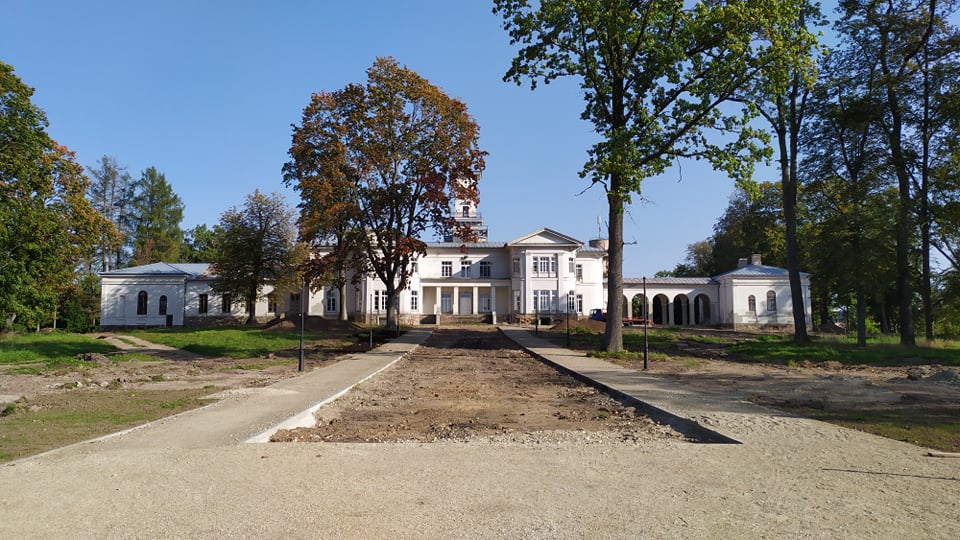 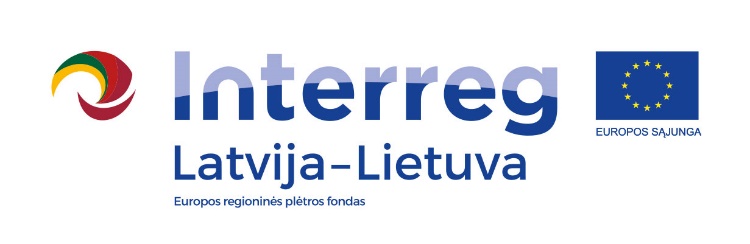 Nuotr. Biržų krašto muziejaus „Sėla“ arch., V. Bajorūnienė, KPD, T. Bekeris
Vazos, atkuriamos pagal išlikusius autentiškus pavyzdžius, saugomus Biržų krašto muziejuje „Sėla“
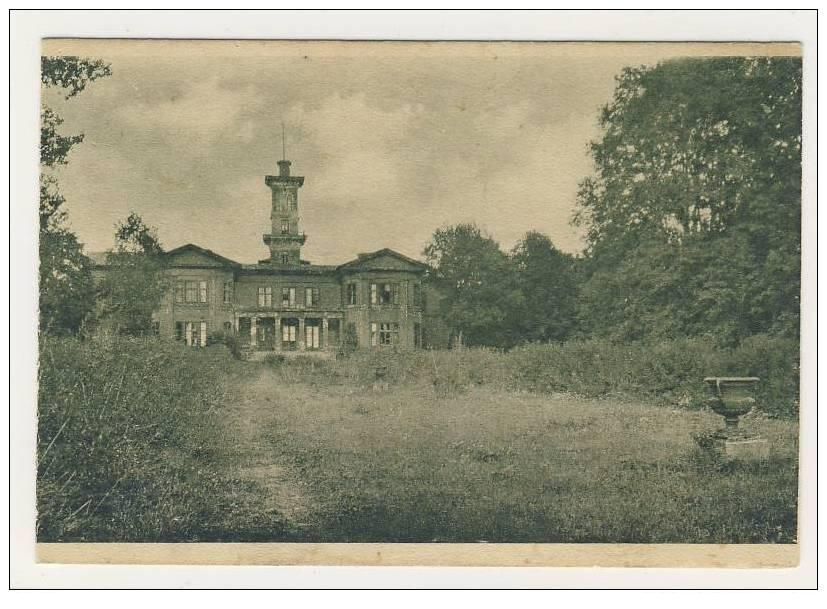 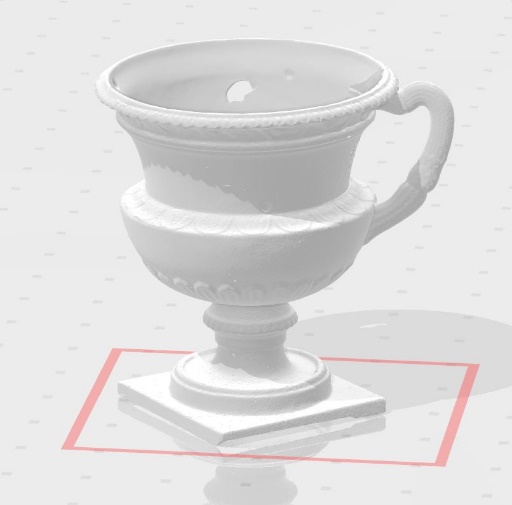 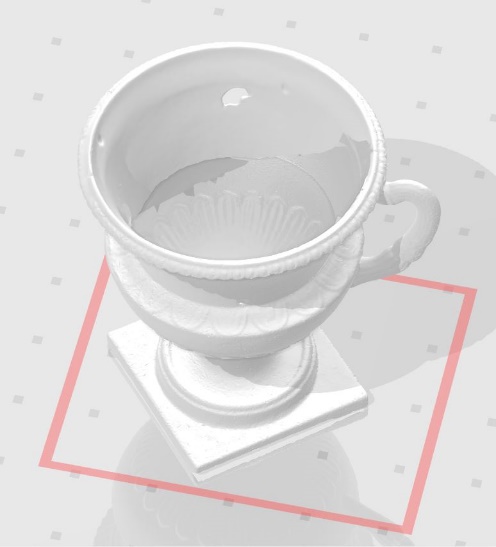 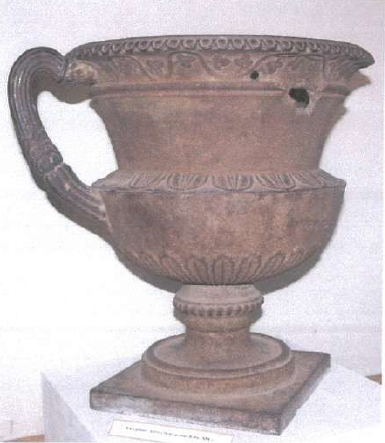 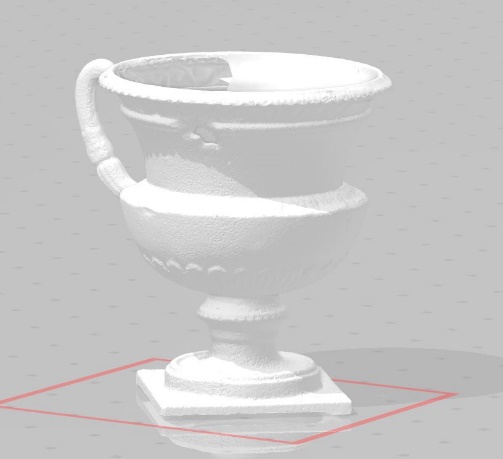 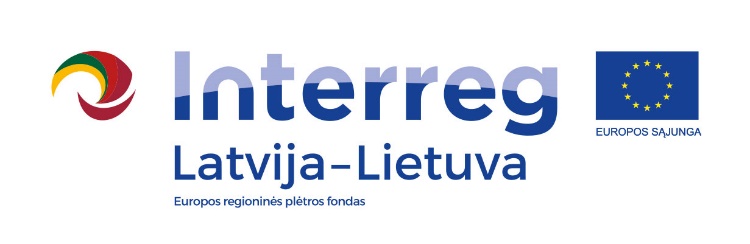 Nuotr. Biržų krašto muziejaus „Sėla“ arch., T. Bekeris
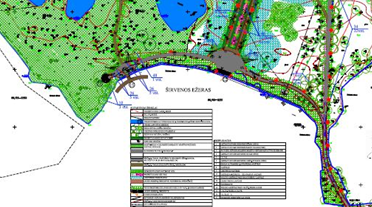 Krantinės atstatymo darbai
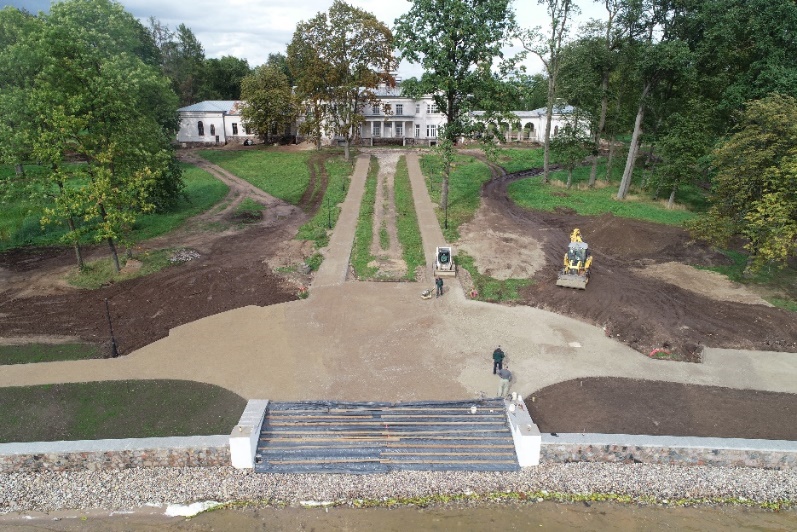 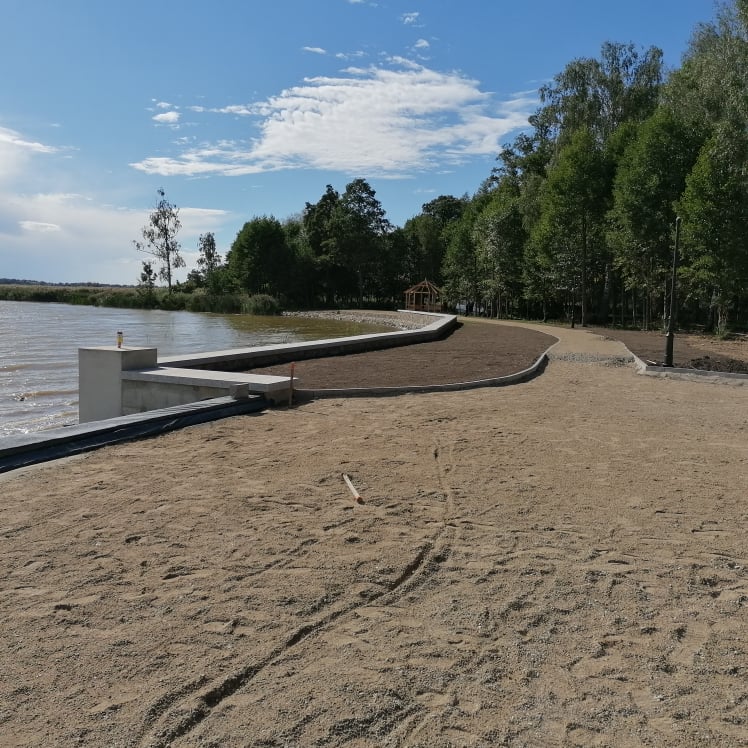 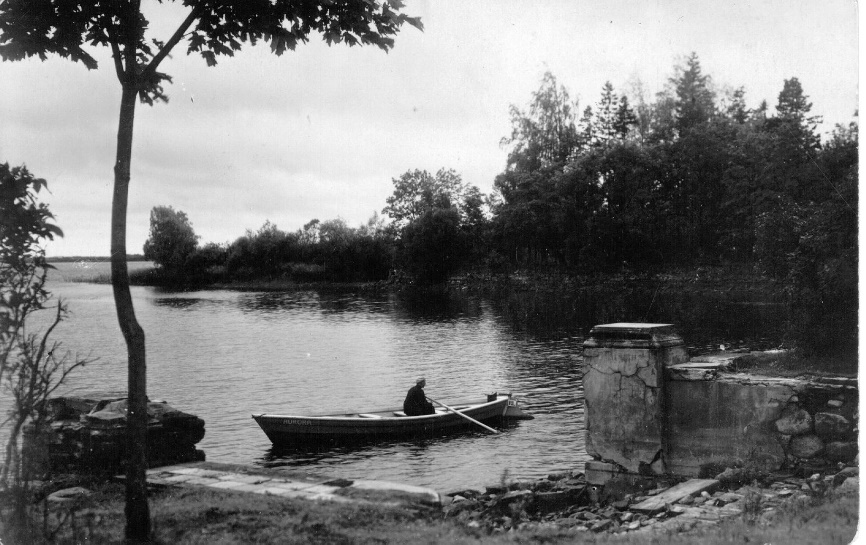 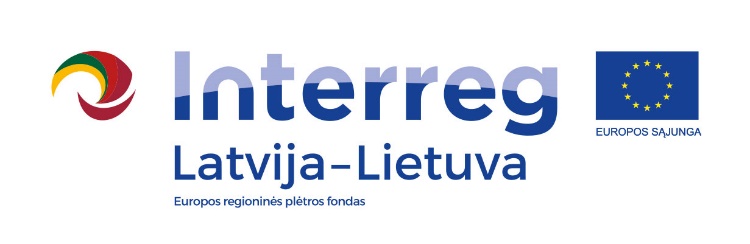 Nuotr. Biržų krašto muziejaus „Sėla“ arch., T. Bekeris, V. Bajorūnienė
Biržų miesto panorama ir Astravo dvaro rūmai
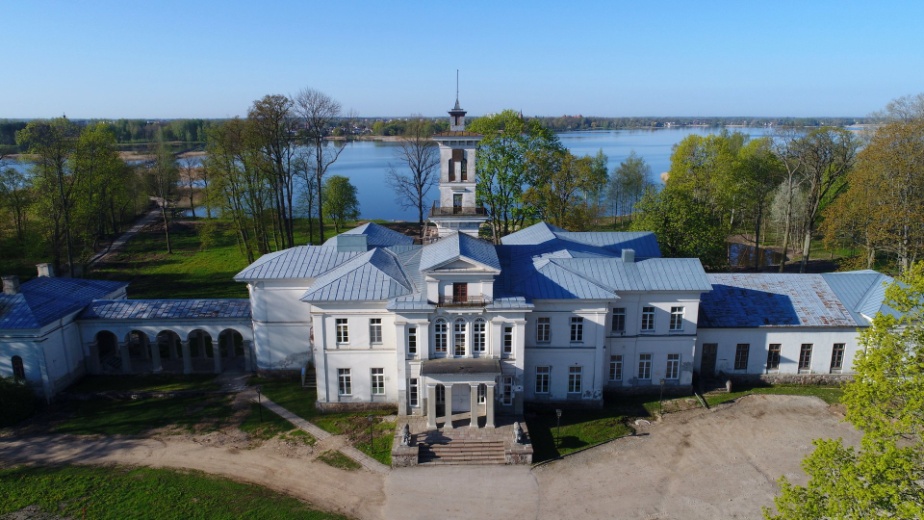 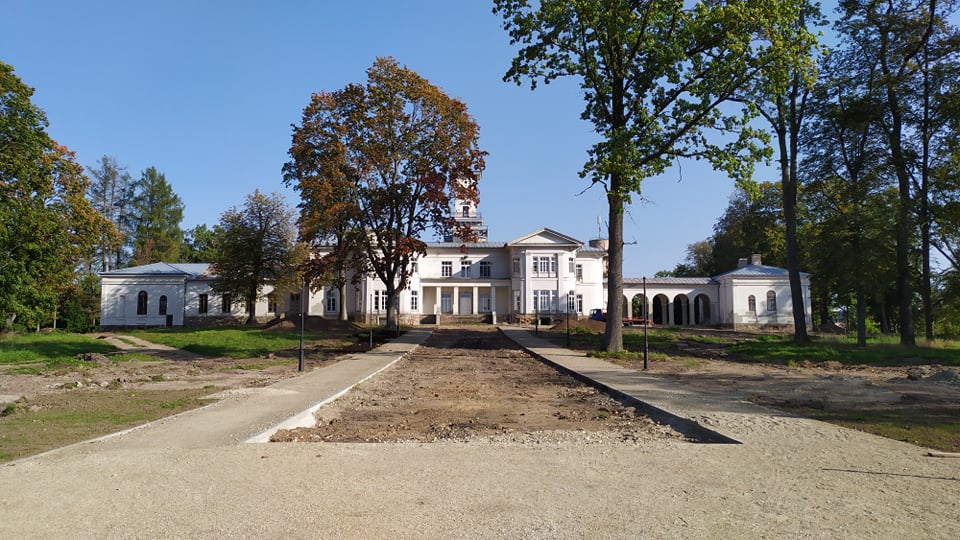 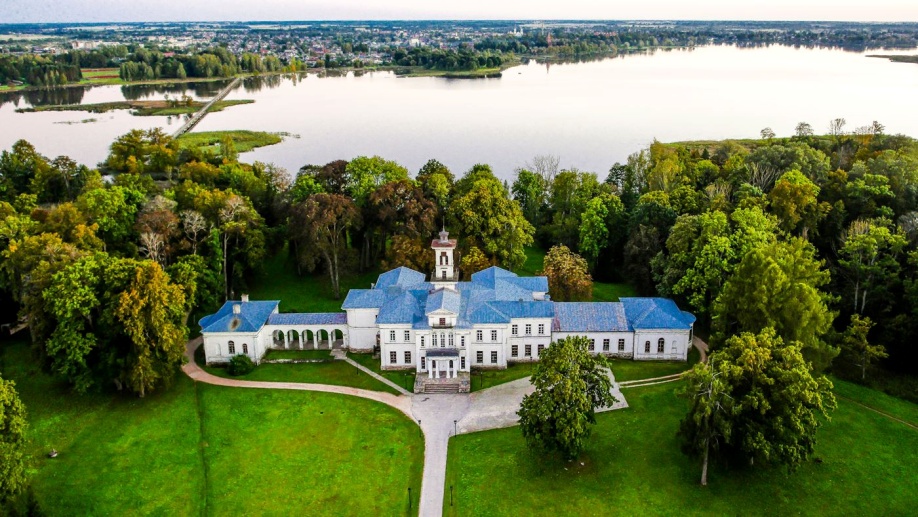 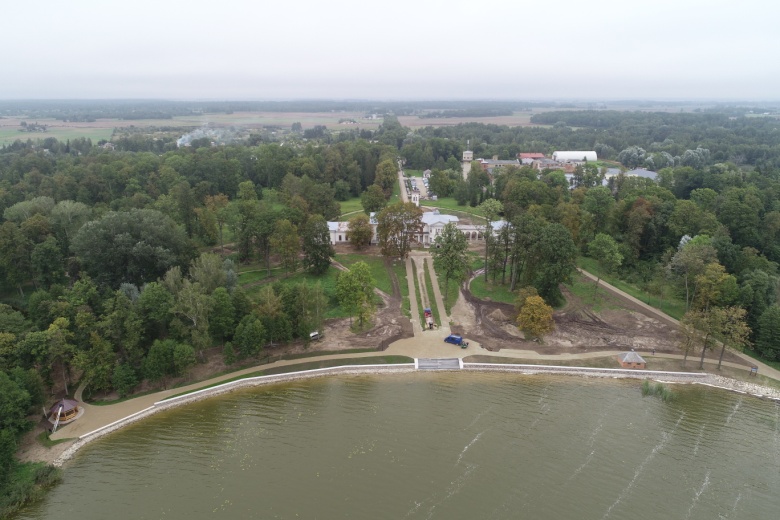 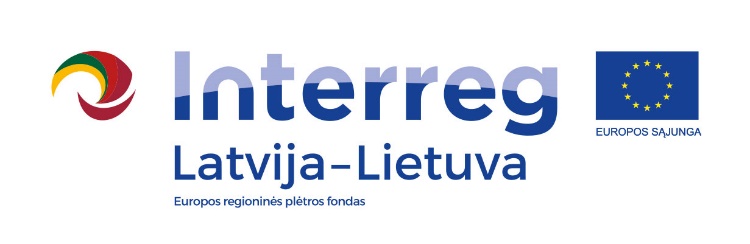 Nuotr. KPD, T. Bekeris, V. Bajorūnienė
Parko tvenkiniai (prieš ir po valymo)
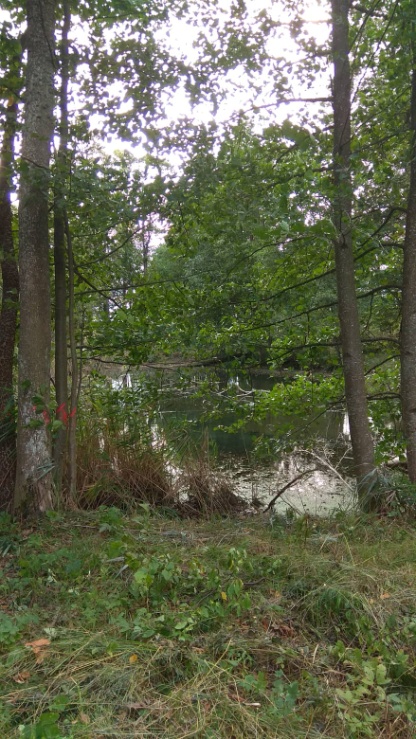 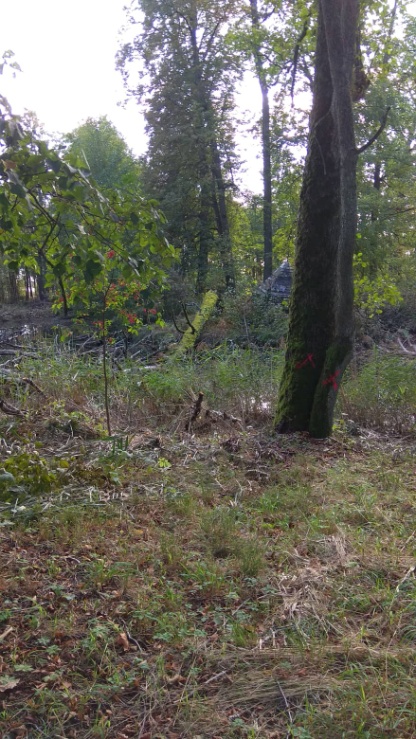 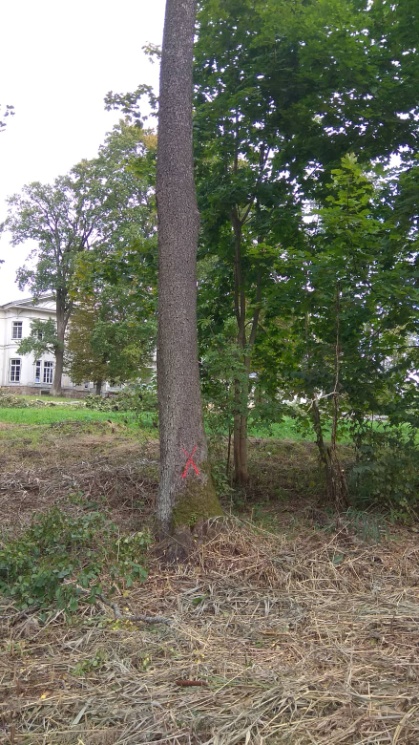 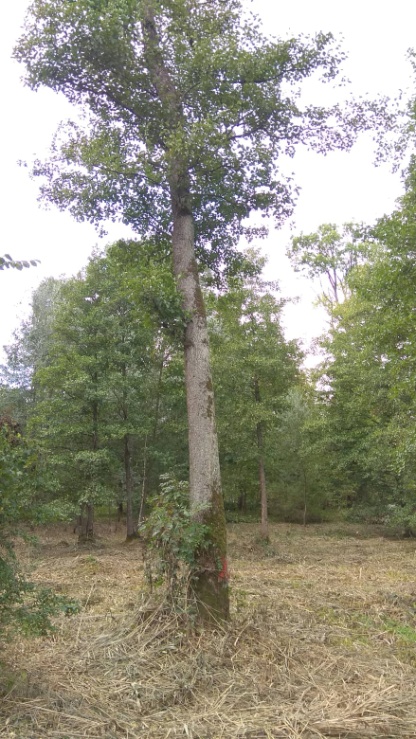 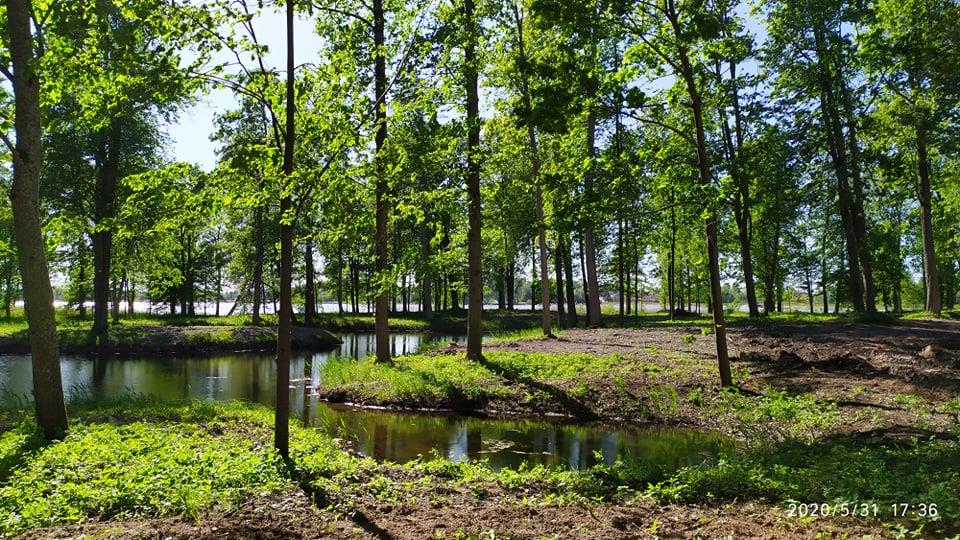 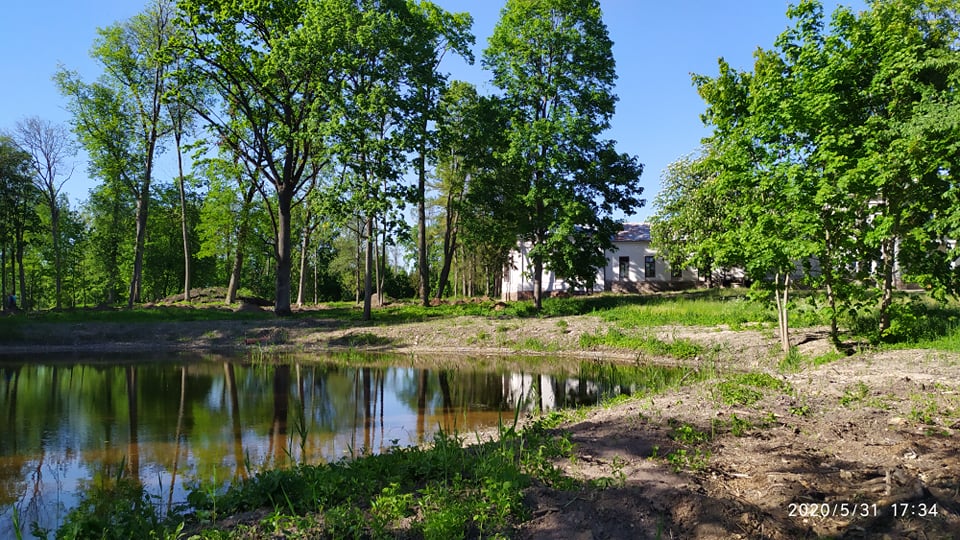 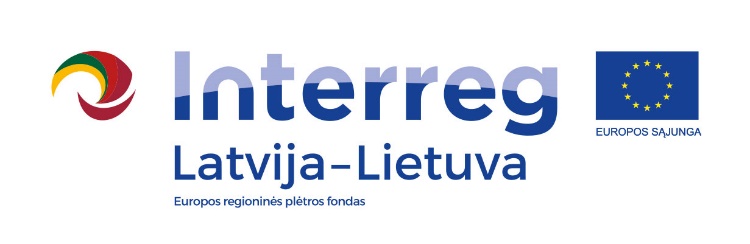 Nuotr. V. Bajorūnienė
Atstatomas pėsčiųjų tinklas
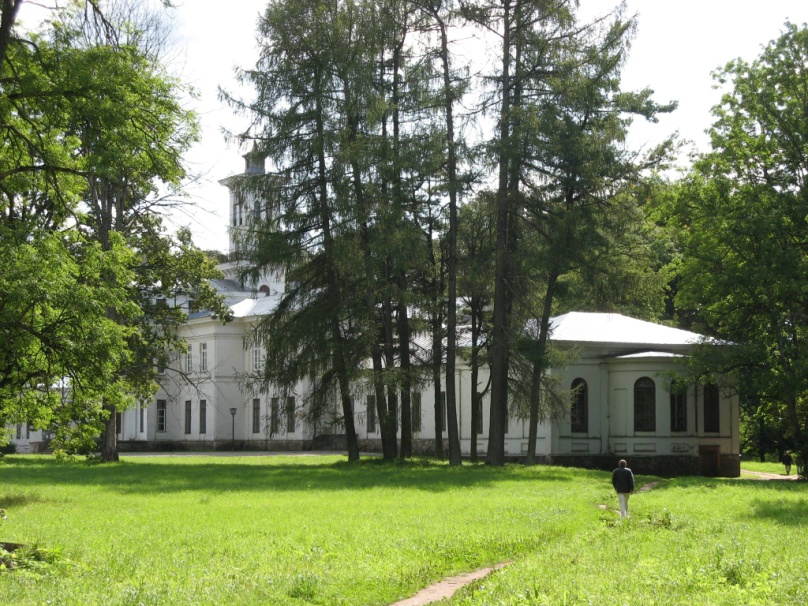 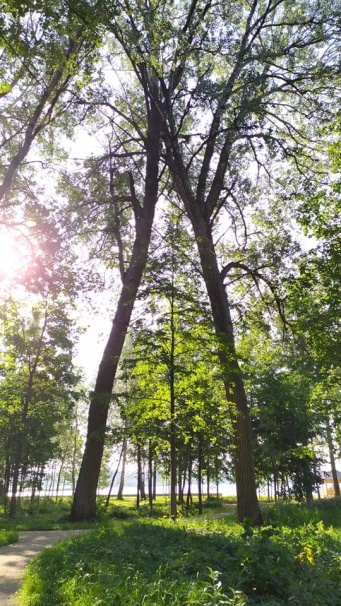 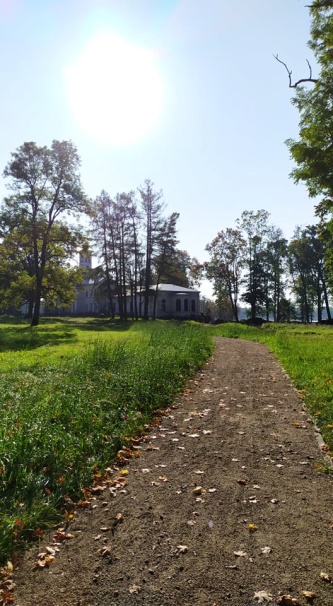 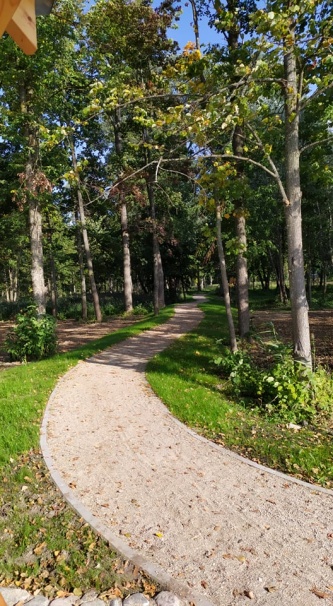 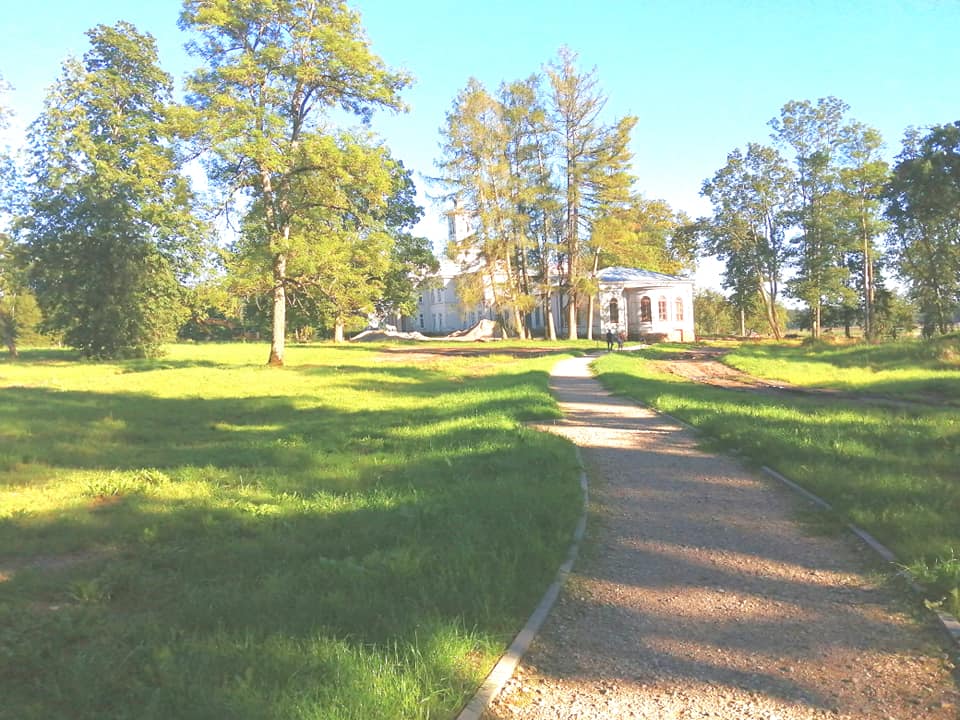 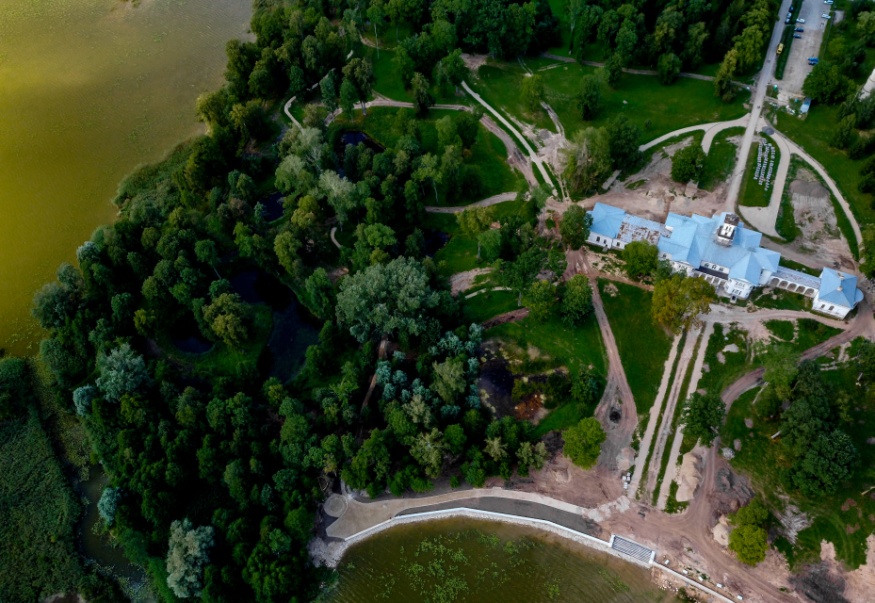 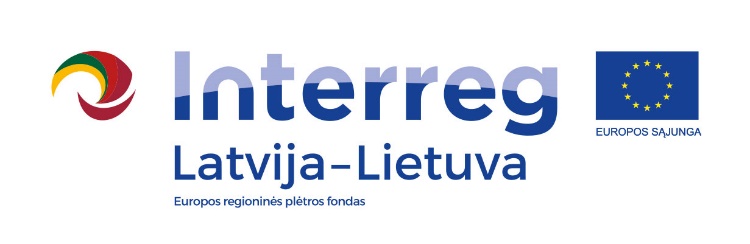 Nuotr. KPD, T. Bekeris, V. Bajorūnienė
Įrengiama infrastruktūra
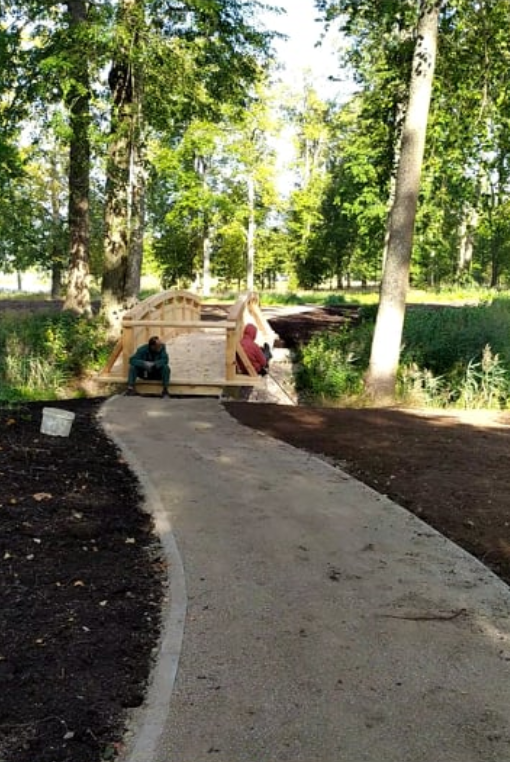 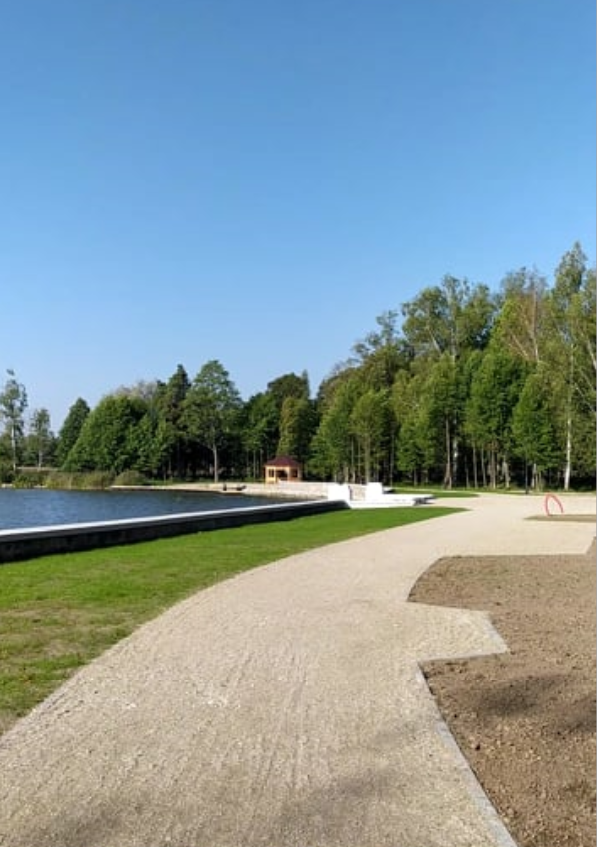 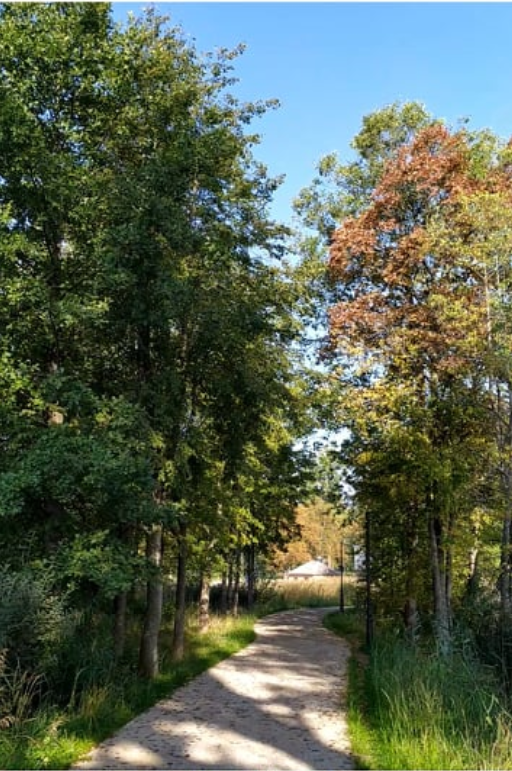 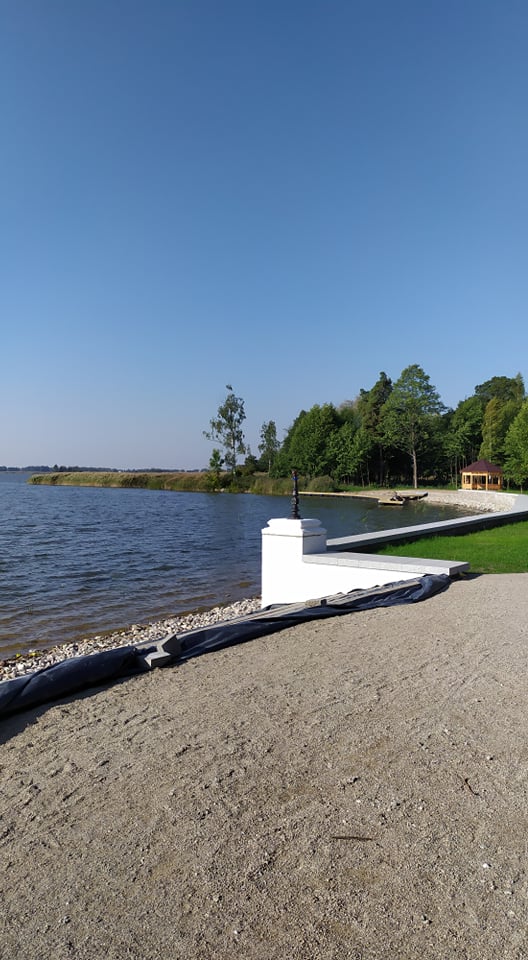 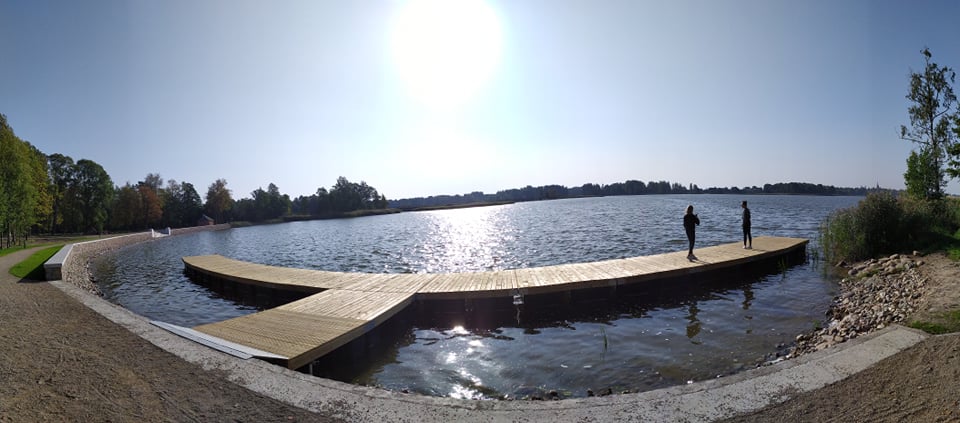 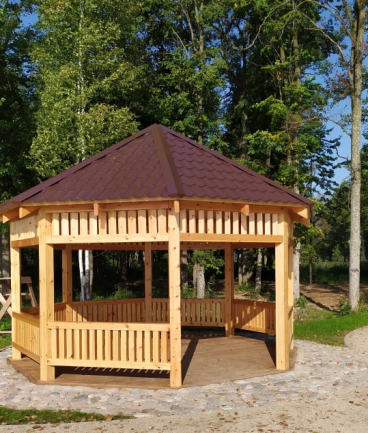 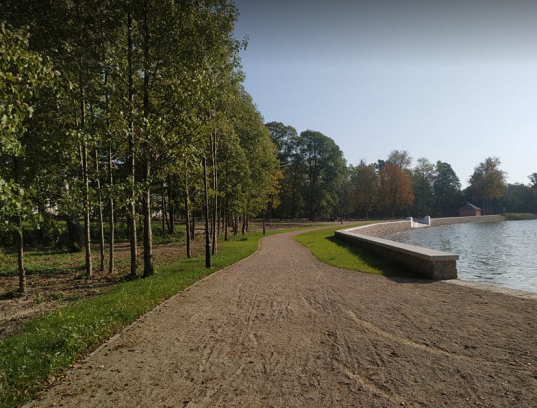 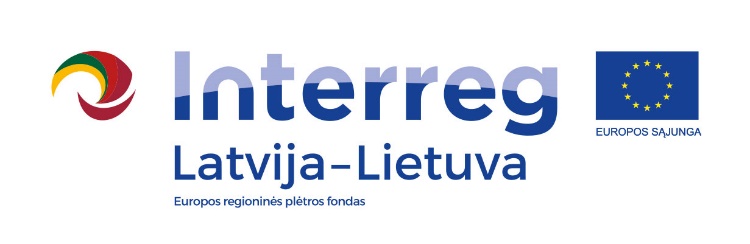 Nuotr. V. Bajorūnienė
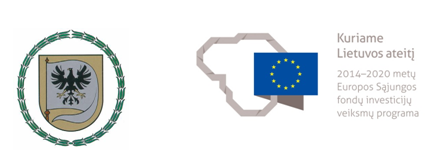 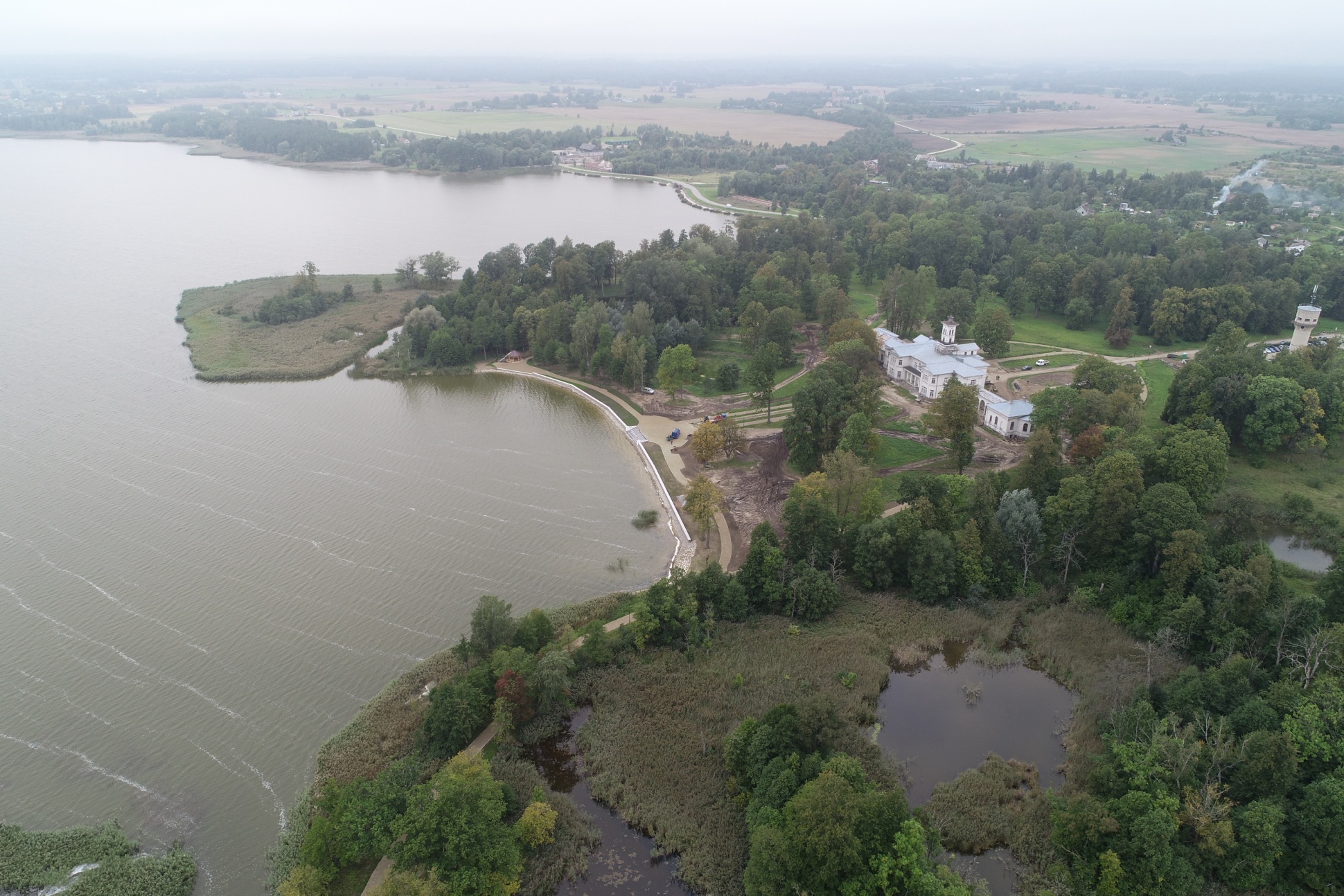 Projektas finansuojamas Europos Sąjungos (Europos regioninės plėtros fondo) ir Savivaldybės biudžeto lėšomis.
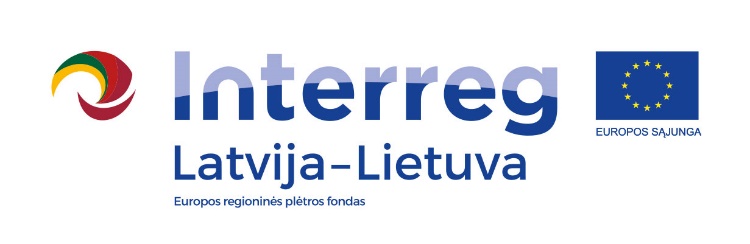 Ačiū už dėmesį!